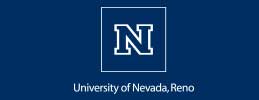 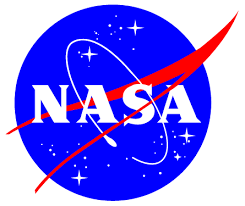 Spatiotemporal estimates of surface PM2.5 concentrations in the western U.S. using NASA MODIS retrievals and data assimilation techniques
S. Marcela Loría-Salazar1, Cesunica E. Ivey1, Heather A. Holmes1, and Howard H. Chang2
1Atmospheric Sciences Program, Department of Physics, University of Nevada, Reno
2Department of Biostatistics and Bioinformatics, Emory University
October 24th, 2017
16th Annual CMAS Conference
Chapel Hill, North Carolina, USA
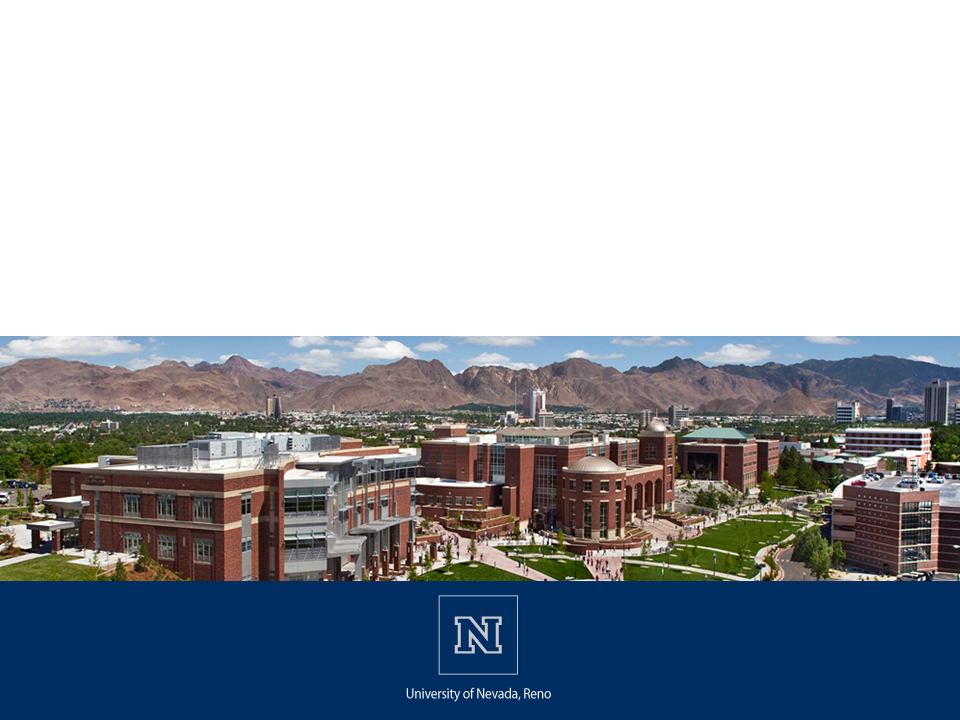 1
www.unr.edu/~hholmes
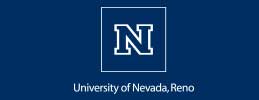 Motivation
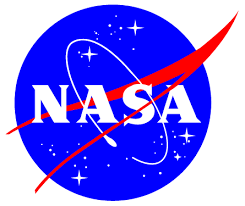 EPA PM2.5
MODIS AOD
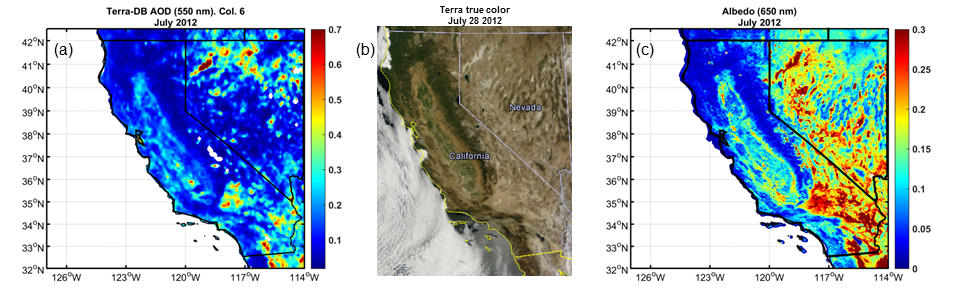 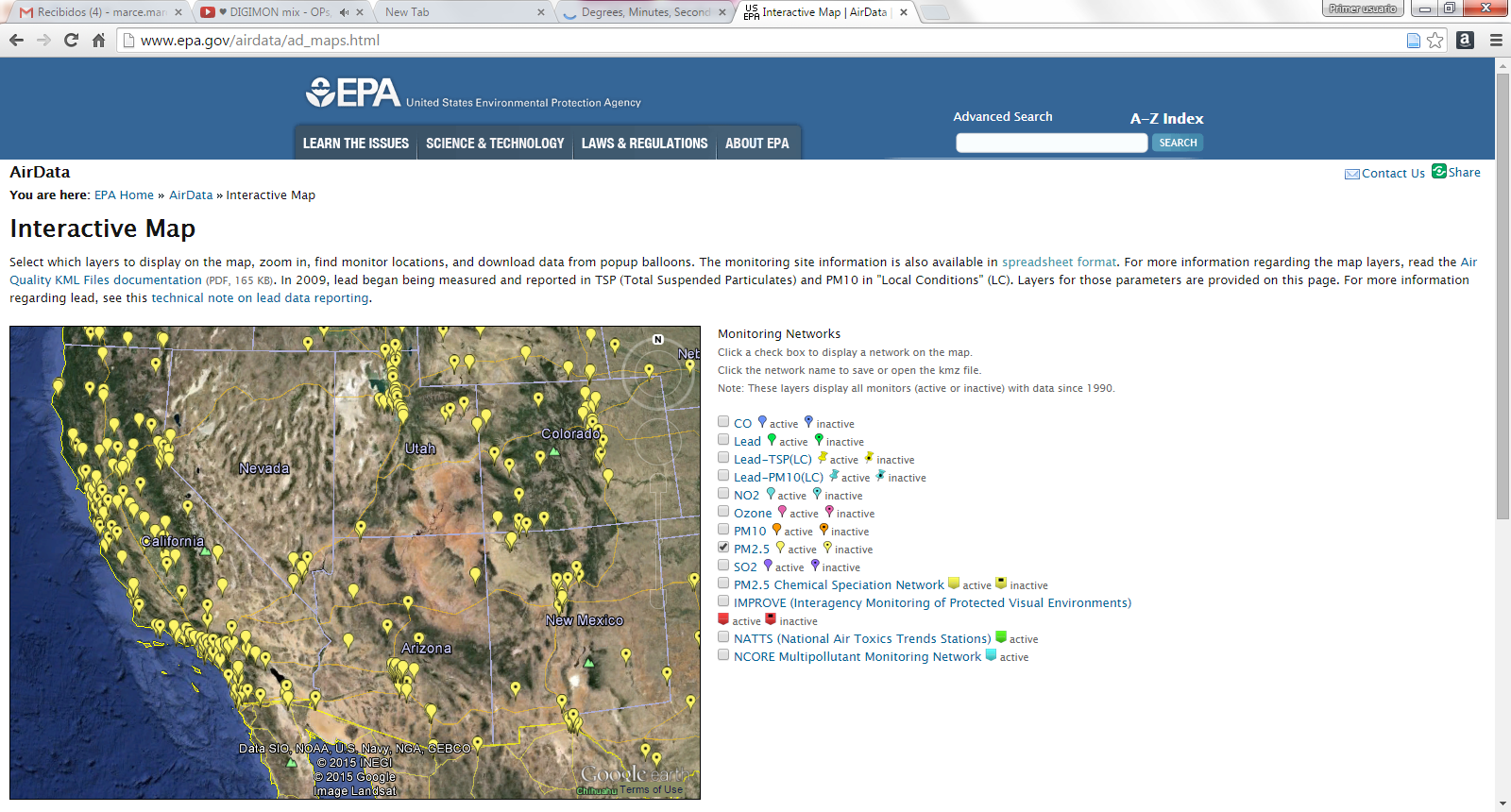 Loria-Salazar et al., 2016
 (Atmos. Environ)
http://www.epa.gov/airdata/ad_maps.html
Point-level
 measurement
Grid AQ data
Data fusion model
Additive bias:
Multiplicative bias:
2
www.unr.edu/~hholmes
Chang et al. 2013
[Speaker Notes: However, the semi-arid western U.S. continues to be an unproven and infrequently explored area for remotely sensed atmospheric aerosol pollution retrievals.  The study of aerosol transport and optical properties in this area is a challenge due to the complex terrain, bright surfaces, presence of anthropogenic and biogenic emissions, secondary organic aerosol formation, smoke from wildfires, and low aerosol concentrations during non-fire conditions. 

Previous studies have shown that MODIS retrievals failed to estimate column-integrated aerosol pollution levels and particle size over Nevada and California in the summer months of 2012 and 2013 due to high surface albedo, heterogeneous vertical profile of aerosol concentrations, and incorrect parameterizations for surface reflectance. MODIS algorithms overestimated AOD by more than a factor of 3 in Reno, NV and more than a factor of 2 over Fresno, CA.]
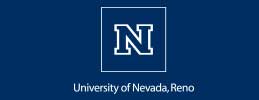 Motivation
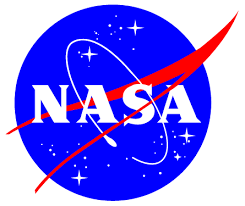 EPA PM2.5
MODIS AOD
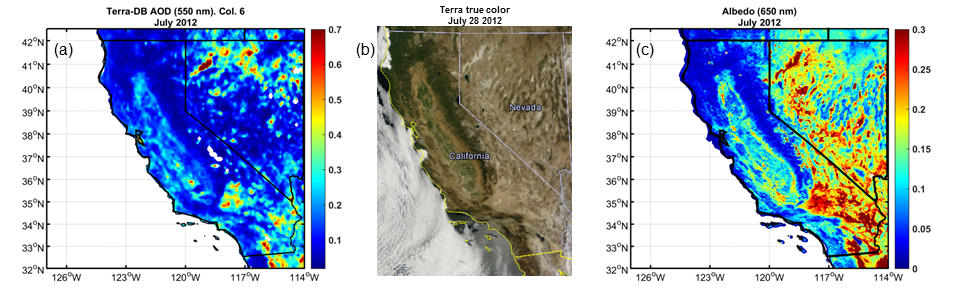 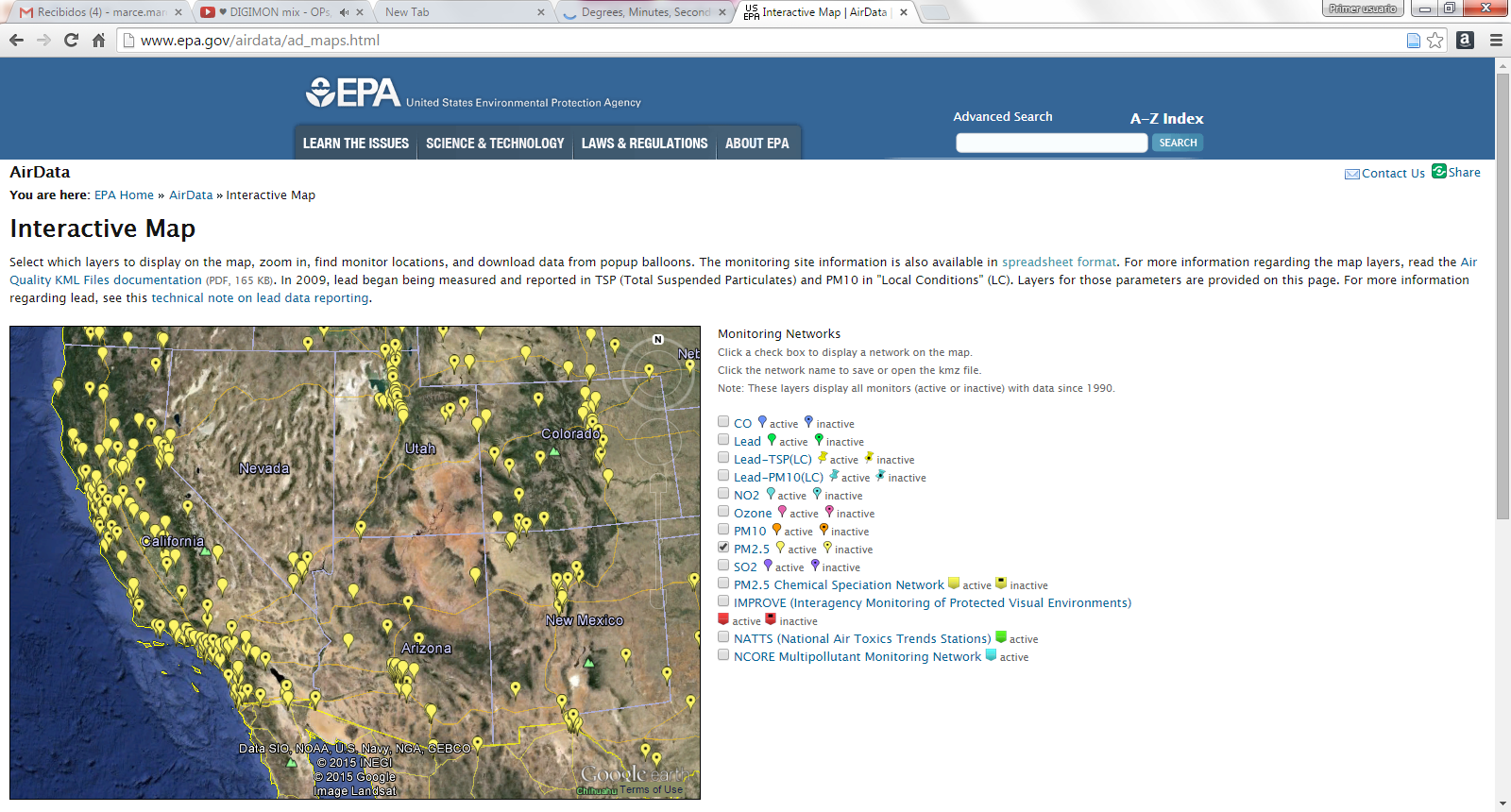 Loria-Salazar et al., 2016
 (Atmos. Environ)
http://www.epa.gov/airdata/ad_maps.html
Point-level
 measurement
Grid AQ data
Data fusion model
Additive bias:
Land use and meteorological variables
Multiplicative bias:
2
www.unr.edu/~hholmes
Chang et al. 2013
[Speaker Notes: However, the semi-arid western U.S. continues to be an unproven and infrequently explored area for remotely sensed atmospheric aerosol pollution retrievals.  The study of aerosol transport and optical properties in this area is a challenge due to the complex terrain, bright surfaces, presence of anthropogenic and biogenic emissions, secondary organic aerosol formation, smoke from wildfires, and low aerosol concentrations during non-fire conditions. 

Previous studies have shown that MODIS retrievals failed to estimate column-integrated aerosol pollution levels and particle size over Nevada and California in the summer months of 2012 and 2013 due to high surface albedo, heterogeneous vertical profile of aerosol concentrations, and incorrect parameterizations for surface reflectance. MODIS algorithms overestimated AOD by more than a factor of 3 in Reno, NV and more than a factor of 2 over Fresno, CA.]
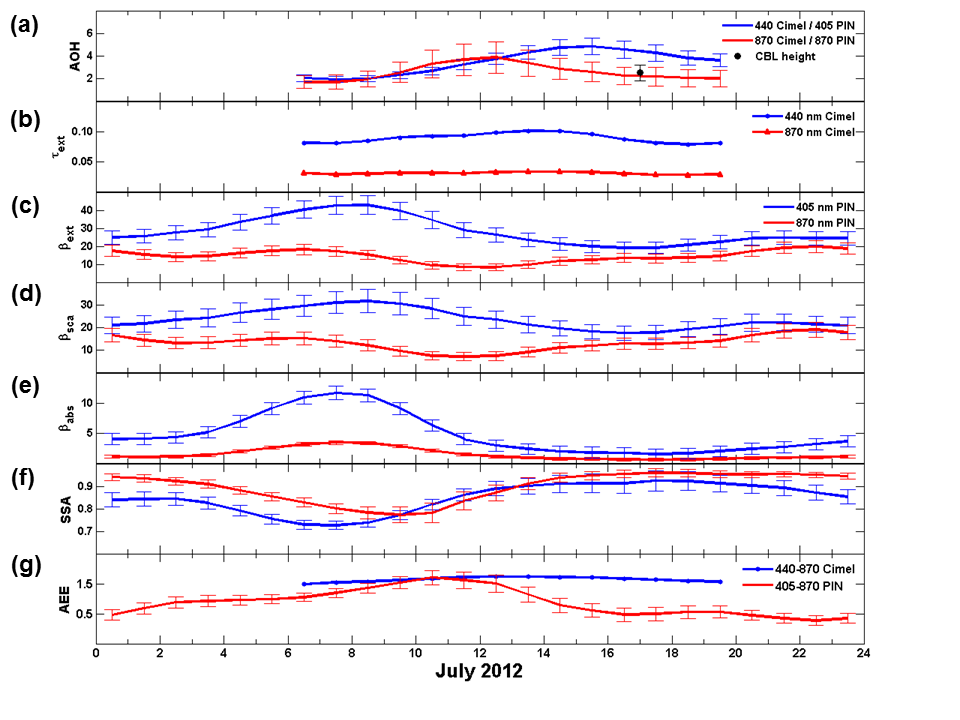 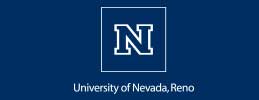 Challenges in the western U.S.
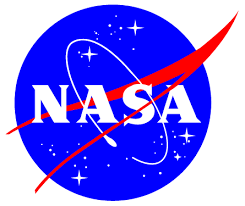 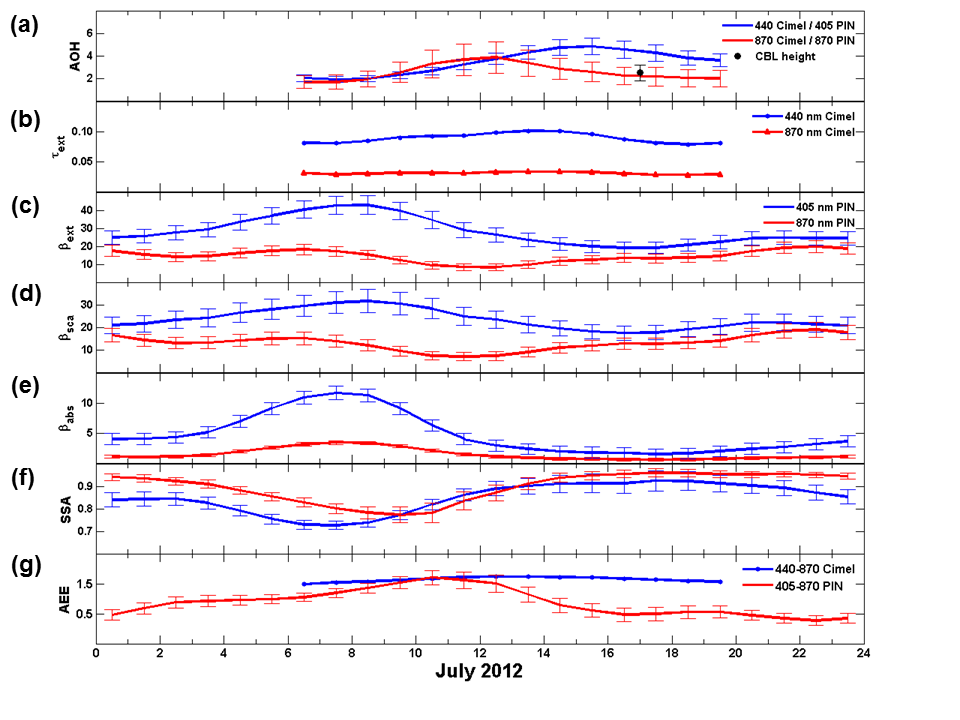 Diverse aerosol chemical and physical compositions 
Transboundary aerosol pollution from Eurasia 
Irregular topography induces complicated transport
Heterogeneous surface reflectance impacting aerosol retrievals
Loria-Salazar et al., (JGR, 2014)
3
www.unr.edu/~hholmes
[Speaker Notes: However, the semi-arid western U.S. continues to be an unproven and infrequently explored area for remotely sensed atmospheric aerosol pollution retrievals.  The study of aerosol transport and optical properties in this area is a challenge due to the complex terrain, bright surfaces, presence of anthropogenic and biogenic emissions, secondary organic aerosol formation, smoke from wildfires, and low aerosol concentrations during non-fire conditions. 

Previous studies have shown that MODIS retrievals failed to estimate column-integrated aerosol pollution levels and particle size over Nevada and California in the summer months of 2012 and 2013 due to high surface albedo, heterogeneous vertical profile of aerosol concentrations, and incorrect parameterizations for surface reflectance. MODIS algorithms overestimated AOD by more than a factor of 3 in Reno, NV and more than a factor of 2 over Fresno, CA.]
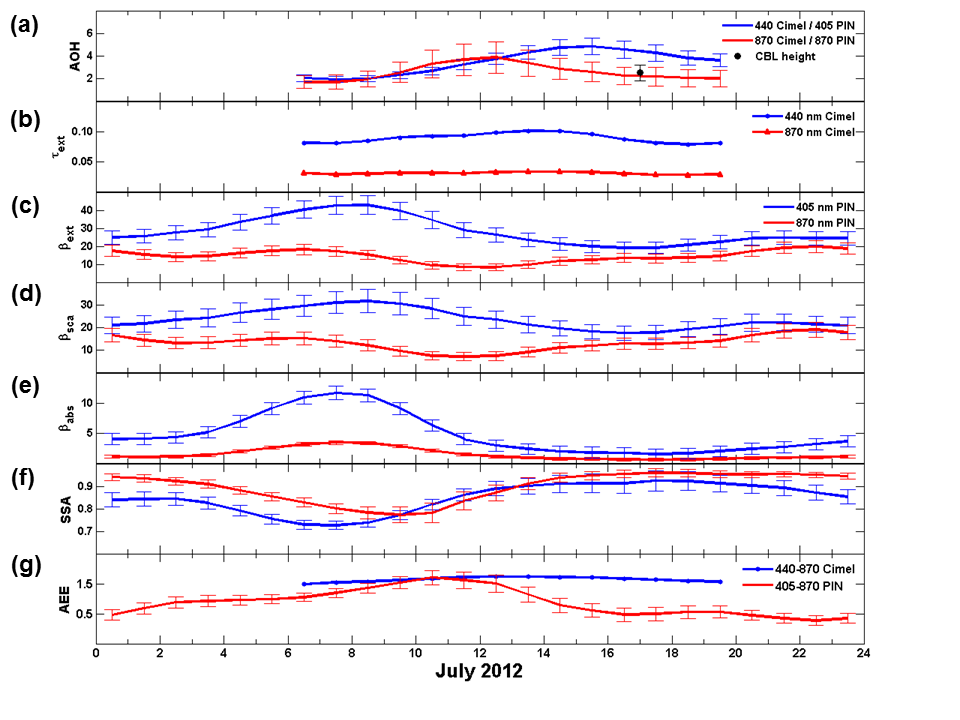 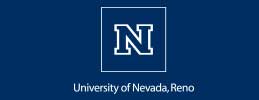 Challenges in the western U.S.
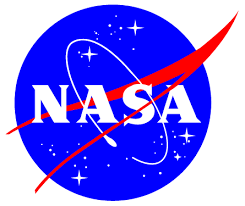 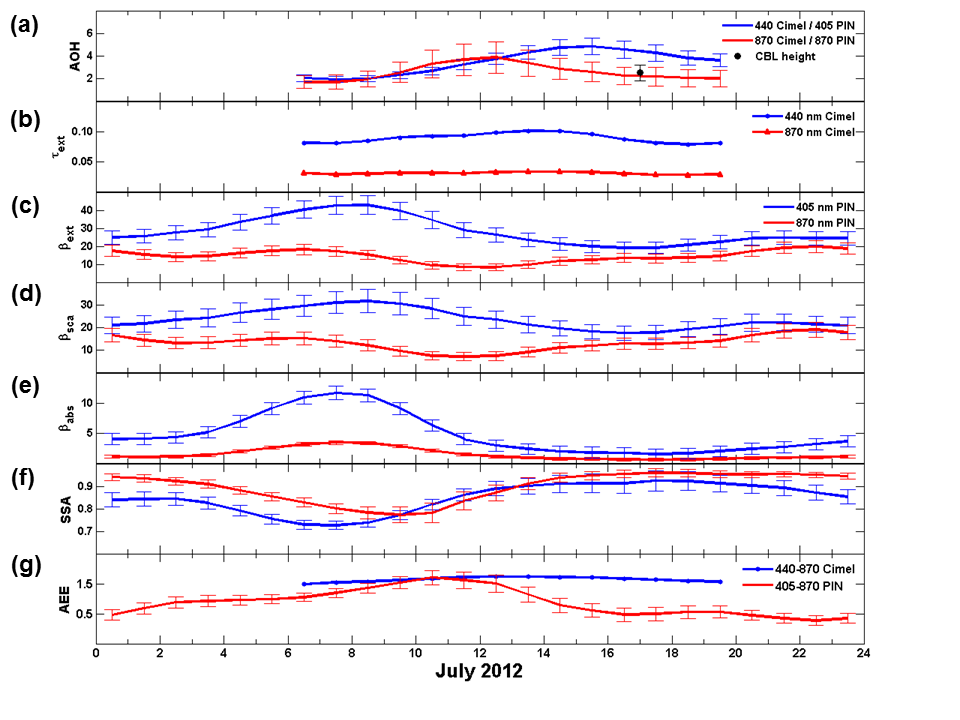 Diverse aerosol chemical and physical compositions 
Transboundary aerosol pollution from Eurasia 
Irregular topography induces complicated transport
Heterogeneous surface reflectance impacting aerosol retrievals
Session: Remote Sensing and Measurements StudiesOct 25, 2017 at 9:30 AM
Loria-Salazar et al., (JGR, 2014)
3
www.unr.edu/~hholmes
[Speaker Notes: However, the semi-arid western U.S. continues to be an unproven and infrequently explored area for remotely sensed atmospheric aerosol pollution retrievals.  The study of aerosol transport and optical properties in this area is a challenge due to the complex terrain, bright surfaces, presence of anthropogenic and biogenic emissions, secondary organic aerosol formation, smoke from wildfires, and low aerosol concentrations during non-fire conditions. 

Previous studies have shown that MODIS retrievals failed to estimate column-integrated aerosol pollution levels and particle size over Nevada and California in the summer months of 2012 and 2013 due to high surface albedo, heterogeneous vertical profile of aerosol concentrations, and incorrect parameterizations for surface reflectance. MODIS algorithms overestimated AOD by more than a factor of 3 in Reno, NV and more than a factor of 2 over Fresno, CA.]
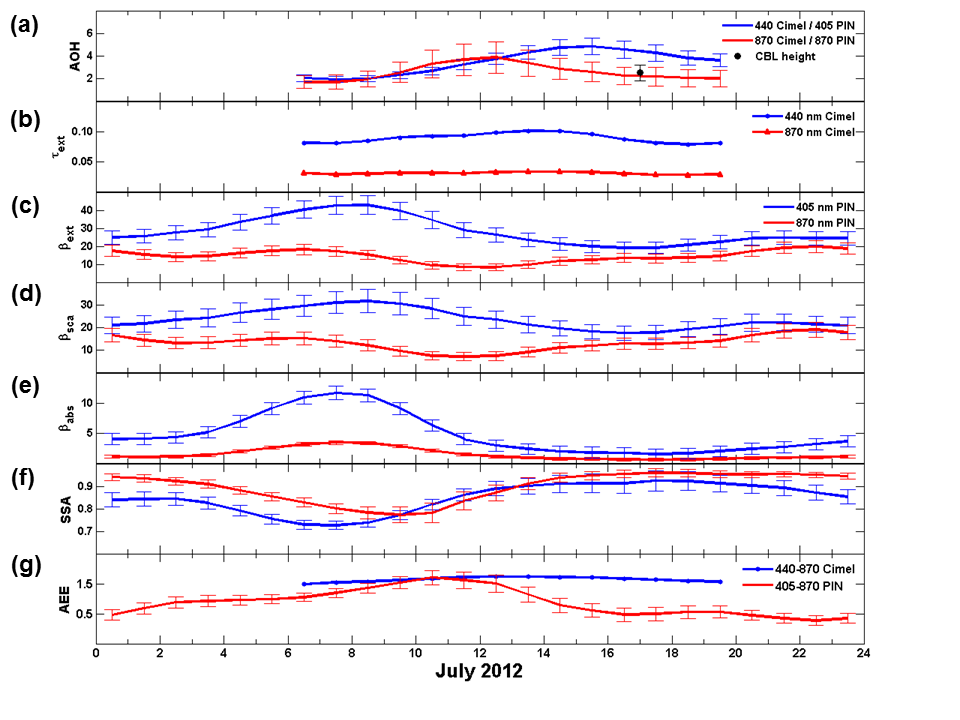 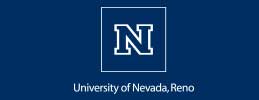 Challenges in the western U.S.
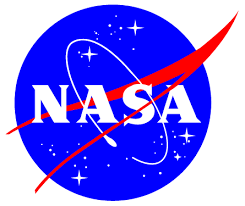 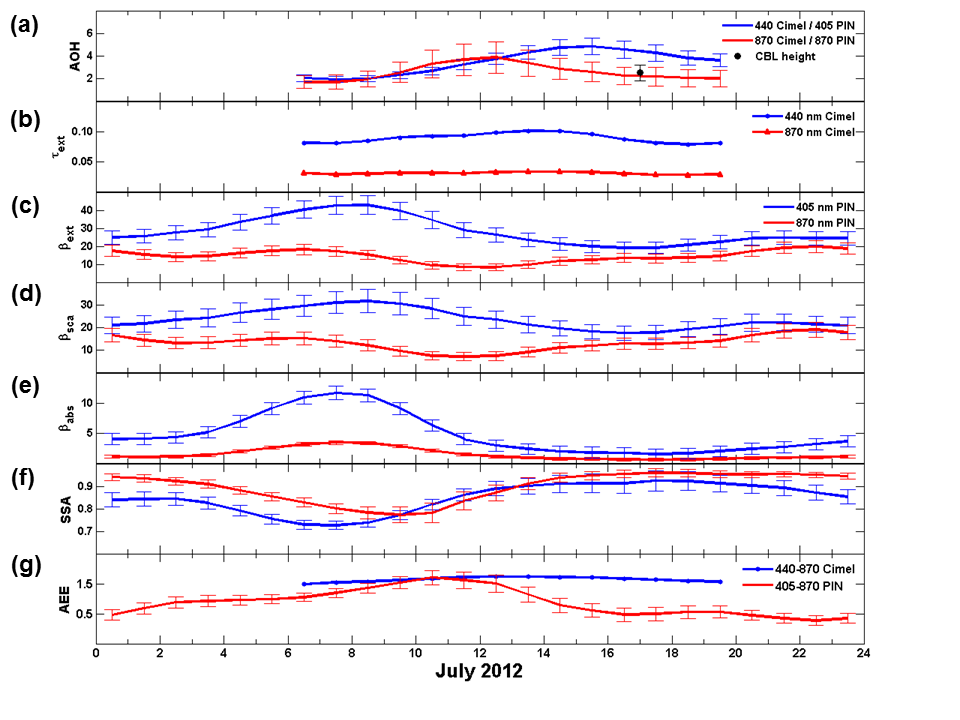 Diverse aerosol chemical and physical compositions 
Transboundary aerosol pollution from Eurasia 
Irregular topography induces complicated transport
Heterogeneous surface reflectance impacting aerosol retrievals
Loria-Salazar et al., (JGR, 2014)
3
www.unr.edu/~hholmes
[Speaker Notes: However, the semi-arid western U.S. continues to be an unproven and infrequently explored area for remotely sensed atmospheric aerosol pollution retrievals.  The study of aerosol transport and optical properties in this area is a challenge due to the complex terrain, bright surfaces, presence of anthropogenic and biogenic emissions, secondary organic aerosol formation, smoke from wildfires, and low aerosol concentrations during non-fire conditions. 

Previous studies have shown that MODIS retrievals failed to estimate column-integrated aerosol pollution levels and particle size over Nevada and California in the summer months of 2012 and 2013 due to high surface albedo, heterogeneous vertical profile of aerosol concentrations, and incorrect parameterizations for surface reflectance. MODIS algorithms overestimated AOD by more than a factor of 3 in Reno, NV and more than a factor of 2 over Fresno, CA.]
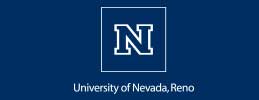 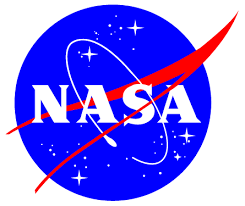 Objectives and Hypotheses
Objective
Apply the surface PM2.5 concentration model to generate spatially resolved PM2.5 exposure metrics using satellite aerosol optical depth (AOD) data over the western U.S. from 2013 to 2014
Quantify the dose response relationship for wildfire smoke exposure by categorizing the spatial-temporal field in fire and non-fire periods
Hypotheses
Data assimilation techniques, used in conjunction with NASA satellite and ground-based data, can improve estimates of near surface PM2.5 concentrations.
MODIS collection 6 alone will not be able to capture fire periods
4
www.unr.edu/~hholmes
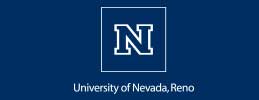 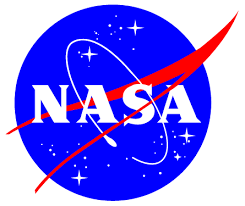 High surface reflectanceCalifornia and Nevada, summer, 2012
High surface reflectance
Terra true color
July 28, 2012
Terra-DB AOD (550)
July, 2012
Albedo (650 nm)
July, 2012
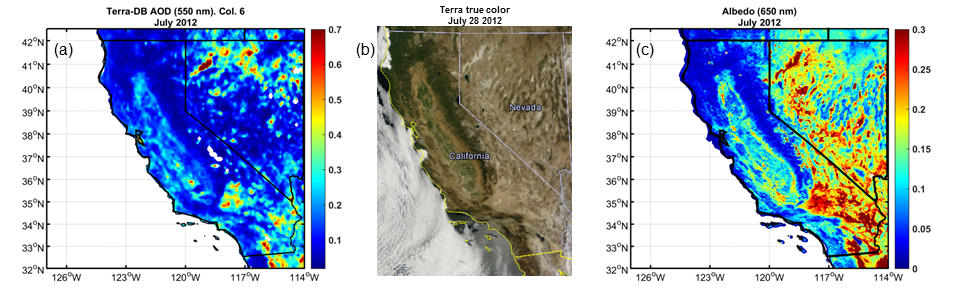 Loria-Salazar et al., 2016 (Atmos. Environ, 2016)
5
www.unr.edu/~hholmes
[Speaker Notes: Health effects of ambient air quality
Georgia Birth Cohort
Geo-coded patient information
Atlanta - epidemiologic results using central monitor data suggest associations of acute health effects and mobile source emissions
Spatially resolved health study needs spatial air quality metrics]
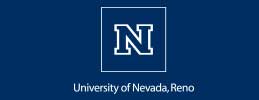 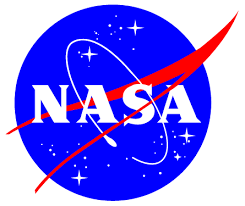 High surface reflectance in Col. 6California and Nevada, summer, 2012
High surface reflectance
Terra true color
July 28, 2012
Terra-DB AOD (550)
July, 2012
Albedo (650 nm)
July, 2012
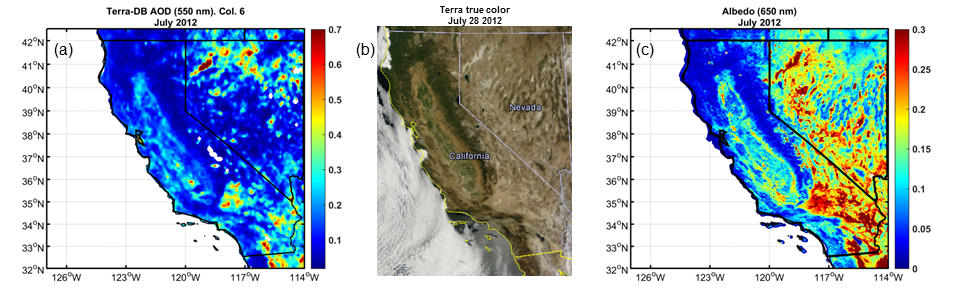 Complex terrain  in the western U.S. led to artificial hotspots in retrieved AOD 
Surface data base was not being able to resolve the heterogeneity of the terrain
Shadowing
Loria-Salazar et al., 2016 (Atmos. Environ, 2016)
5
www.unr.edu/~hholmes
[Speaker Notes: Health effects of ambient air quality
Georgia Birth Cohort
Geo-coded patient information
Atlanta - epidemiologic results using central monitor data suggest associations of acute health effects and mobile source emissions
Spatially resolved health study needs spatial air quality metrics]
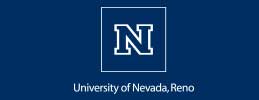 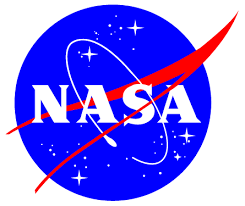 High surface reflectance in Col. 6California and Nevada, summer, 2012
High surface reflectance
Terra true color
July 28, 2012
Terra-DB AOD (550)
July, 2012
Albedo (650 nm)
July, 2012
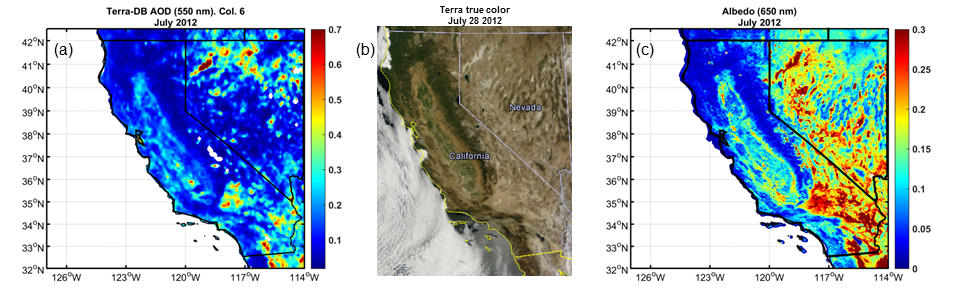 Loria-Salazar et al., 2016 (Atmos. Environ, 2016)
5
www.unr.edu/~hholmes
[Speaker Notes: Health effects of ambient air quality
Georgia Birth Cohort
Geo-coded patient information
Atlanta - epidemiologic results using central monitor data suggest associations of acute health effects and mobile source emissions
Spatially resolved health study needs spatial air quality metrics]
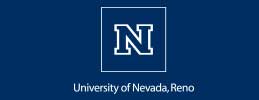 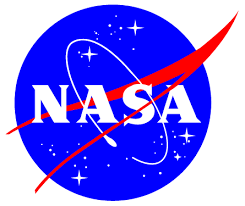 High surface reflectance in Col. 6California and Nevada, summer, 2012
High surface reflectance
Terra true color
July 28, 2012
Albedo (650 nm)
July, 2012
Terra-DB Best AOD (550)
July, 2012
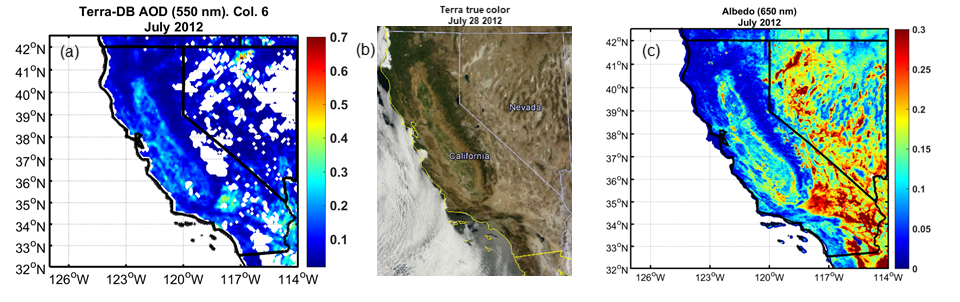 Loria-Salazar et al., 2016 (Atmos. Environ, 2016)
6
www.unr.edu/~hholmes
[Speaker Notes: Health effects of ambient air quality
Georgia Birth Cohort
Geo-coded patient information
Atlanta - epidemiologic results using central monitor data suggest associations of acute health effects and mobile source emissions
Spatially resolved health study needs spatial air quality metrics]
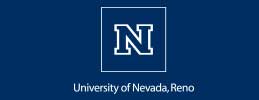 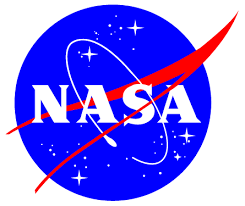 Evaluation of Aqua MODIS Col. 6 AODWestern U.S., 2012-2014
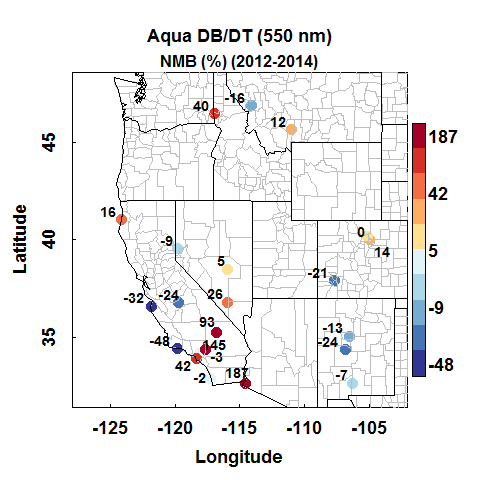 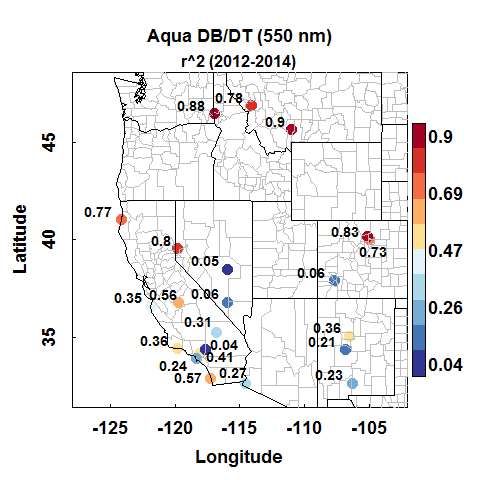 7
www.unr.edu/~hholmes
[Speaker Notes: The presence of wildfire smoke impacts the correlation between surface and satellite measurements of AOD in this region.  AOD from AERONET and MODIS showed low correlation for days with typical ambient pollutant concentrations (e.g. R2~0.46 for Terra-MODIS over Las Vegas, NV in August 2013). During fire periods the correlation between instruments showed an improvement (e.g. R2~0.87 for Terra-MODIS over Reno, NV in August 2012 and R2~0.82 for Aqua-MODIS over Fresno, CA in August 2013) because of the increase in columnar aerosol concentration.]
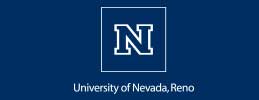 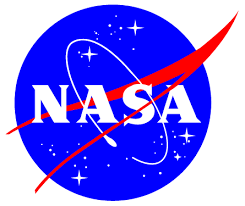 Evaluation of Aqua MODIS Col. 6 AODWestern U.S., 2012-2014
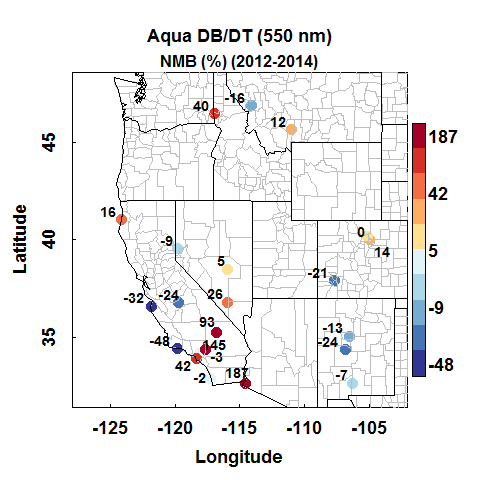 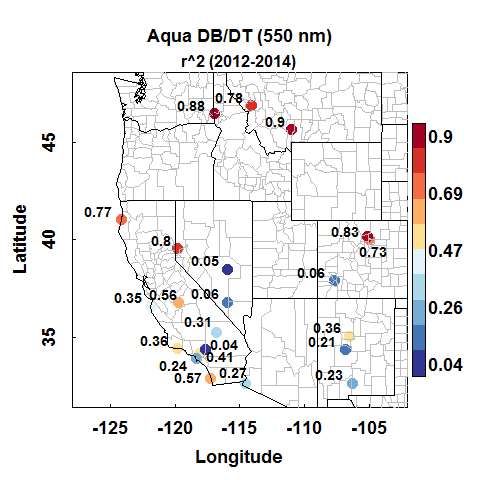 7
www.unr.edu/~hholmes
[Speaker Notes: The presence of wildfire smoke impacts the correlation between surface and satellite measurements of AOD in this region.  AOD from AERONET and MODIS showed low correlation for days with typical ambient pollutant concentrations (e.g. R2~0.46 for Terra-MODIS over Las Vegas, NV in August 2013). During fire periods the correlation between instruments showed an improvement (e.g. R2~0.87 for Terra-MODIS over Reno, NV in August 2012 and R2~0.82 for Aqua-MODIS over Fresno, CA in August 2013) because of the increase in columnar aerosol concentration.]
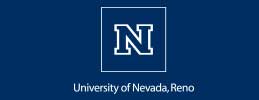 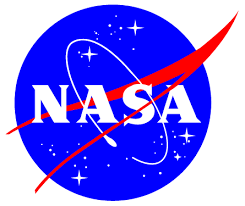 Spatial evaluation of MODIS C6 AODCalifornia and Nevada, Summer 2012
MODIS retrievals can predict AOD using the DT (25%) (-), DB (60%) (+), and DB best (63%) (+)
Loria-Salazar et al., 2016 (Atmos. Environ, 2016)
8
www.unr.edu/~hholmes
[Speaker Notes: The presence of wildfire smoke impacts the correlation between surface and satellite measurements of AOD in this region.  AOD from AERONET and MODIS showed low correlation for days with typical ambient pollutant concentrations (e.g. R2~0.46 for Terra-MODIS over Las Vegas, NV in August 2013). During fire periods the correlation between instruments showed an improvement (e.g. R2~0.87 for Terra-MODIS over Reno, NV in August 2012 and R2~0.82 for Aqua-MODIS over Fresno, CA in August 2013) because of the increase in columnar aerosol concentration.]
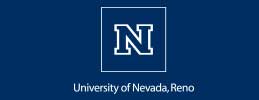 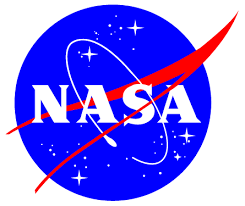 Spatial evaluation of MODIS C6 AODCalifornia and Nevada, Summer 2012
MODIS retrievals can predict AOD using the DT (25%) (-), DB (60%) (+), and DB best (63%) (+)
During fires periods: 
Improvement in the correlation between MODIS and AERONET AOD (+)
Increase in the normalized mean bias (-)
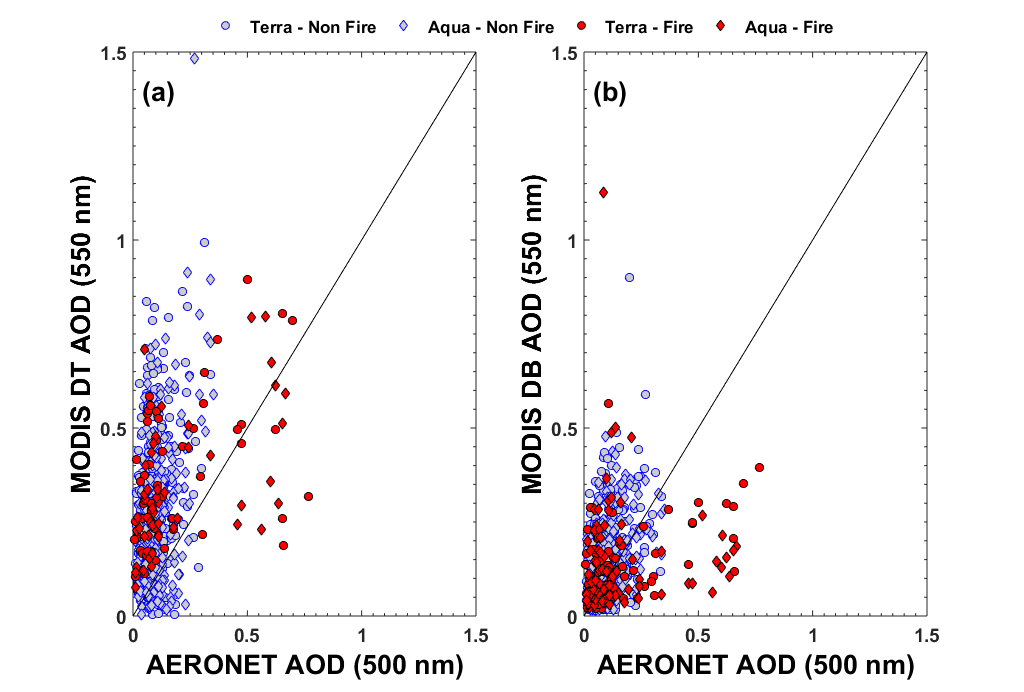 Loria-Salazar et al., 2016 (Atmos. Environ, 2016)
8
www.unr.edu/~hholmes
[Speaker Notes: The presence of wildfire smoke impacts the correlation between surface and satellite measurements of AOD in this region.  AOD from AERONET and MODIS showed low correlation for days with typical ambient pollutant concentrations (e.g. R2~0.46 for Terra-MODIS over Las Vegas, NV in August 2013). During fire periods the correlation between instruments showed an improvement (e.g. R2~0.87 for Terra-MODIS over Reno, NV in August 2012 and R2~0.82 for Aqua-MODIS over Fresno, CA in August 2013) because of the increase in columnar aerosol concentration.]
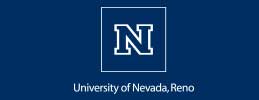 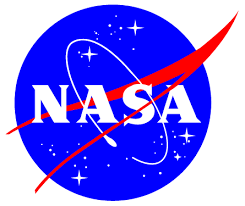 Spatial evaluation of MODIS C6 AODCalifornia and Nevada, Summer 2012
MODIS retrievals can predict AOD using the DT (25%) (-), DB (60%) (+), and DB best (63%) (+)
During fires periods: 
Improvement in the correlation between MODIS and AERONET AOD (+)
Increase in the normalized mean bias (-)
AEE from DB did not present any relationship with AERONET observations (r2~0) (-)
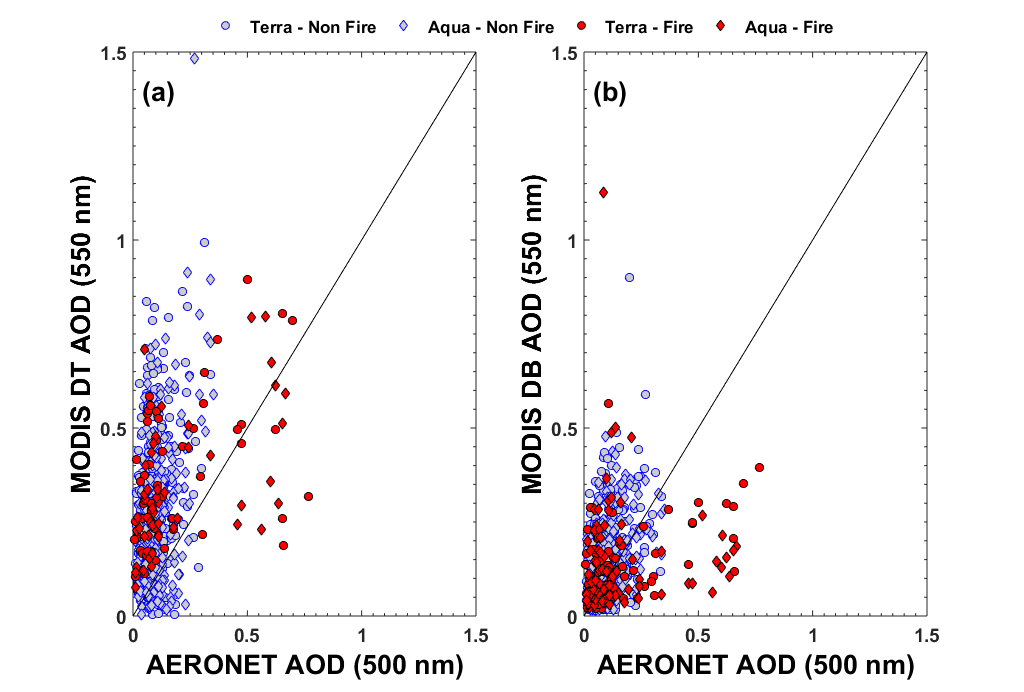 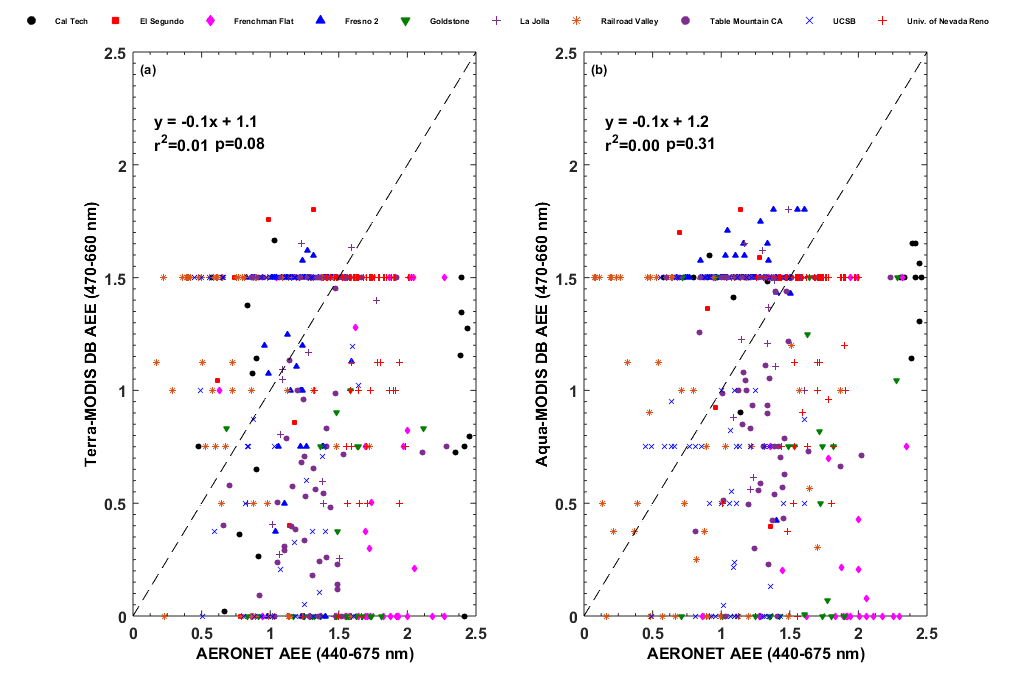 Loria-Salazar et al., 2016 (Atmos. Environ, 2016)
8
www.unr.edu/~hholmes
[Speaker Notes: The presence of wildfire smoke impacts the correlation between surface and satellite measurements of AOD in this region.  AOD from AERONET and MODIS showed low correlation for days with typical ambient pollutant concentrations (e.g. R2~0.46 for Terra-MODIS over Las Vegas, NV in August 2013). During fire periods the correlation between instruments showed an improvement (e.g. R2~0.87 for Terra-MODIS over Reno, NV in August 2012 and R2~0.82 for Aqua-MODIS over Fresno, CA in August 2013) because of the increase in columnar aerosol concentration.]
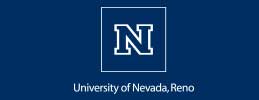 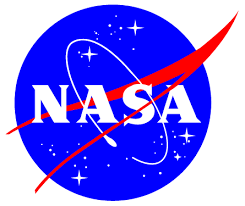 Aqua MODIS DB Best AODCalifornia and Nevada, August, 2013
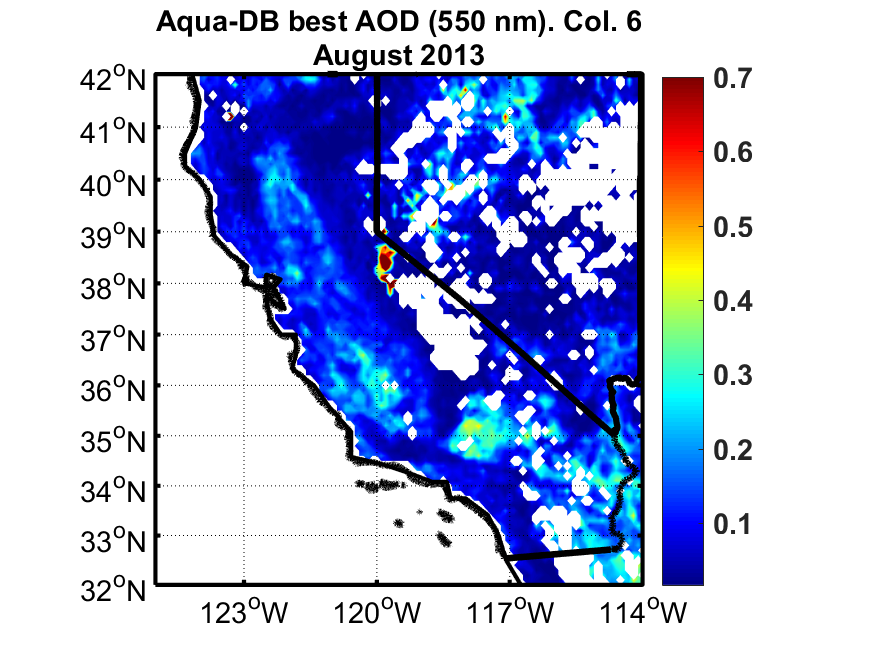 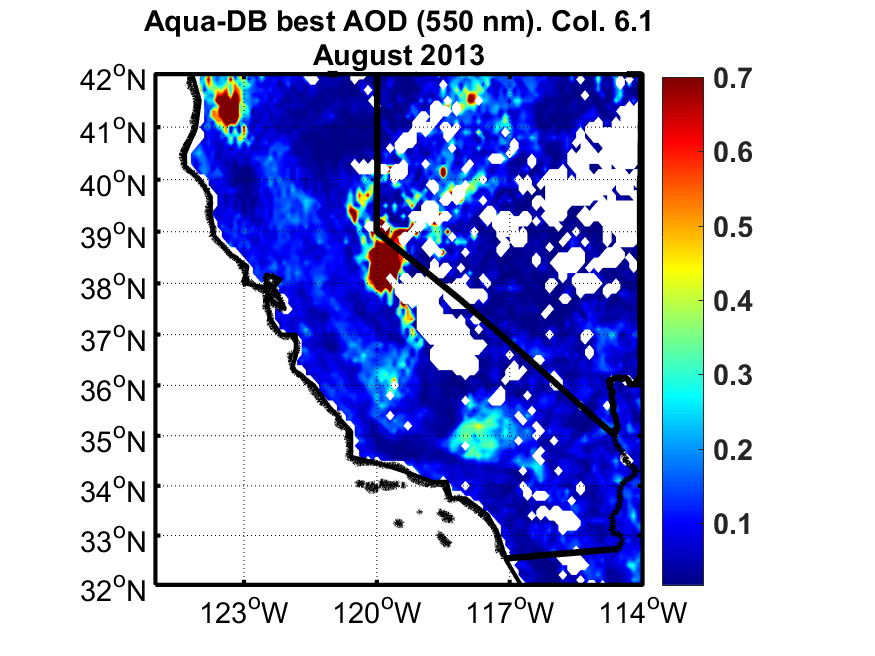 Collection 6.1
Collection 6
9
www.unr.edu/~hholmes
[Speaker Notes: The presence of wildfire smoke impacts the correlation between surface and satellite measurements of AOD in this region.  AOD from AERONET and MODIS showed low correlation for days with typical ambient pollutant concentrations (e.g. R2~0.46 for Terra-MODIS over Las Vegas, NV in August 2013). During fire periods the correlation between instruments showed an improvement (e.g. R2~0.87 for Terra-MODIS over Reno, NV in August 2012 and R2~0.82 for Aqua-MODIS over Fresno, CA in August 2013) because of the increase in columnar aerosol concentration.]
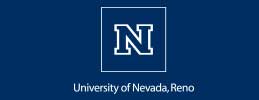 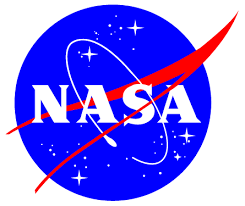 Aqua MODIS DB Best AODCalifornia and Nevada, August, 2013
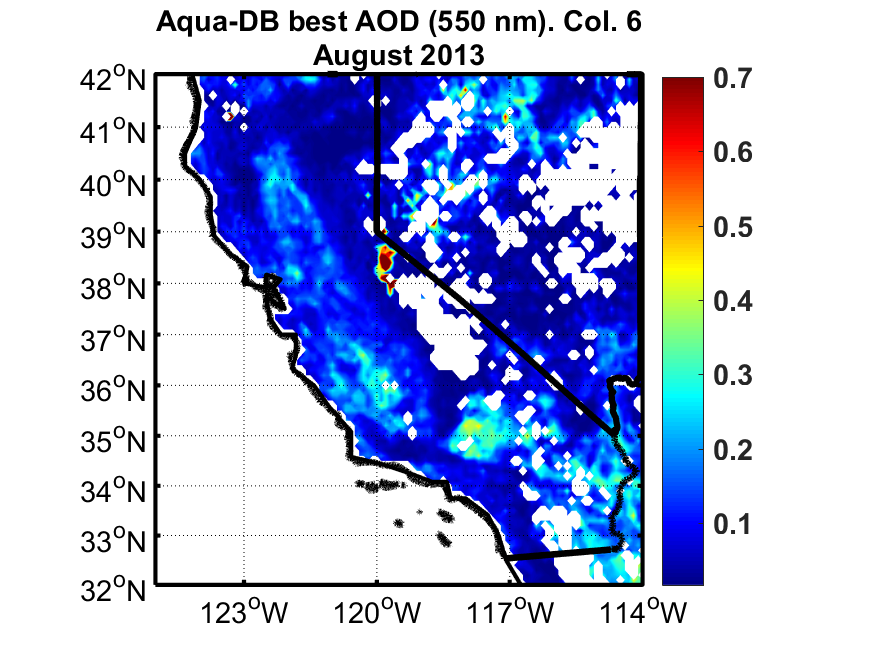 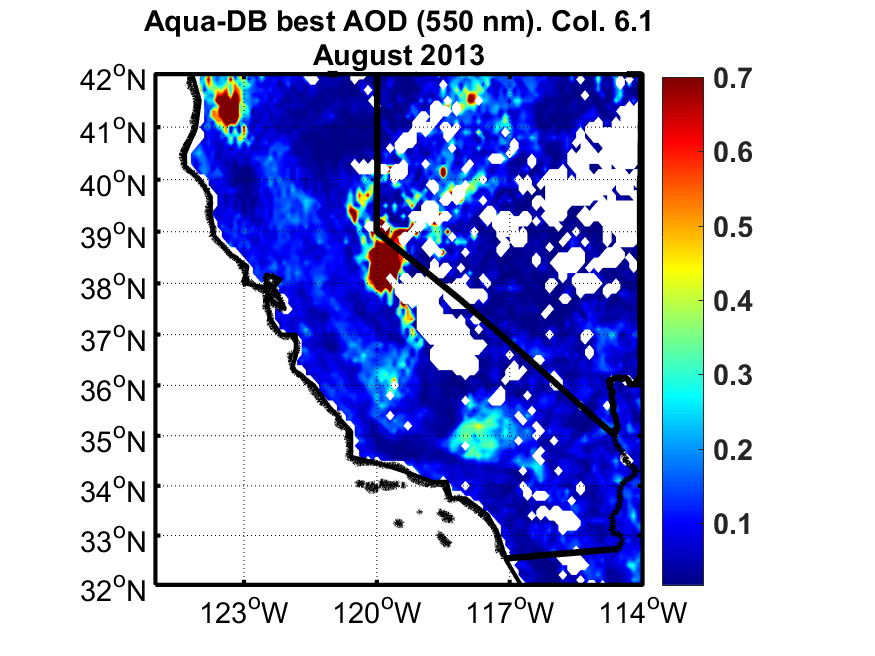 Collection 6.1
Collection 6
9
www.unr.edu/~hholmes
[Speaker Notes: The presence of wildfire smoke impacts the correlation between surface and satellite measurements of AOD in this region.  AOD from AERONET and MODIS showed low correlation for days with typical ambient pollutant concentrations (e.g. R2~0.46 for Terra-MODIS over Las Vegas, NV in August 2013). During fire periods the correlation between instruments showed an improvement (e.g. R2~0.87 for Terra-MODIS over Reno, NV in August 2012 and R2~0.82 for Aqua-MODIS over Fresno, CA in August 2013) because of the increase in columnar aerosol concentration.]
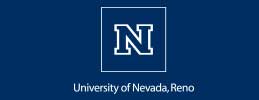 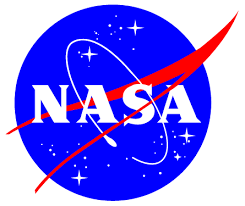 Aqua MODIS DB Best AODCalifornia and Nevada, August, 2013
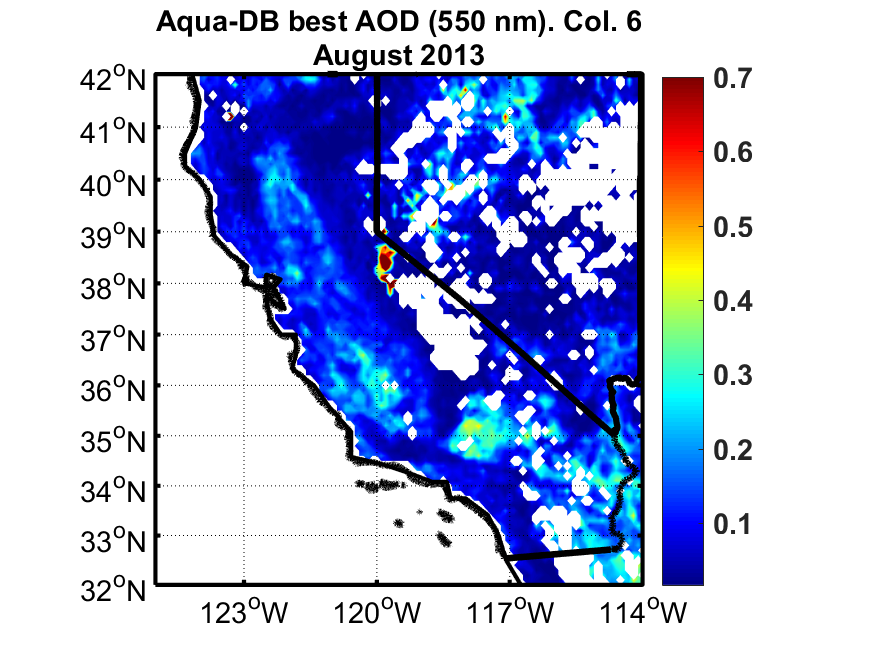 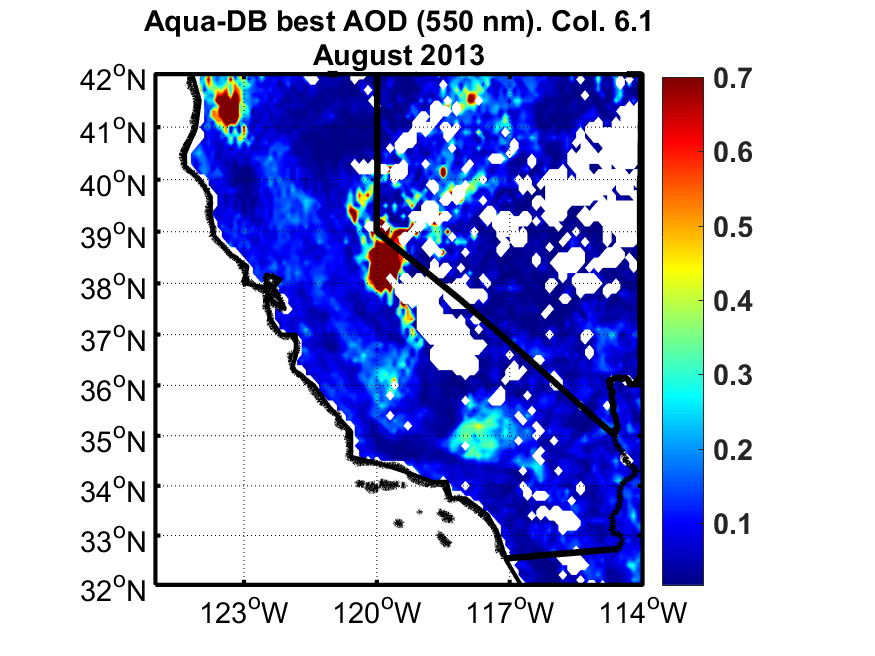 Collection 6.1
Collection 6
9
www.unr.edu/~hholmes
[Speaker Notes: The presence of wildfire smoke impacts the correlation between surface and satellite measurements of AOD in this region.  AOD from AERONET and MODIS showed low correlation for days with typical ambient pollutant concentrations (e.g. R2~0.46 for Terra-MODIS over Las Vegas, NV in August 2013). During fire periods the correlation between instruments showed an improvement (e.g. R2~0.87 for Terra-MODIS over Reno, NV in August 2012 and R2~0.82 for Aqua-MODIS over Fresno, CA in August 2013) because of the increase in columnar aerosol concentration.]
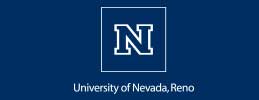 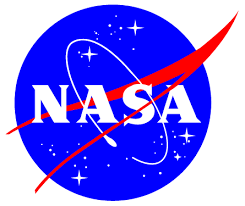 Aqua MODIS DB AOD California and Nevada, August, 2013
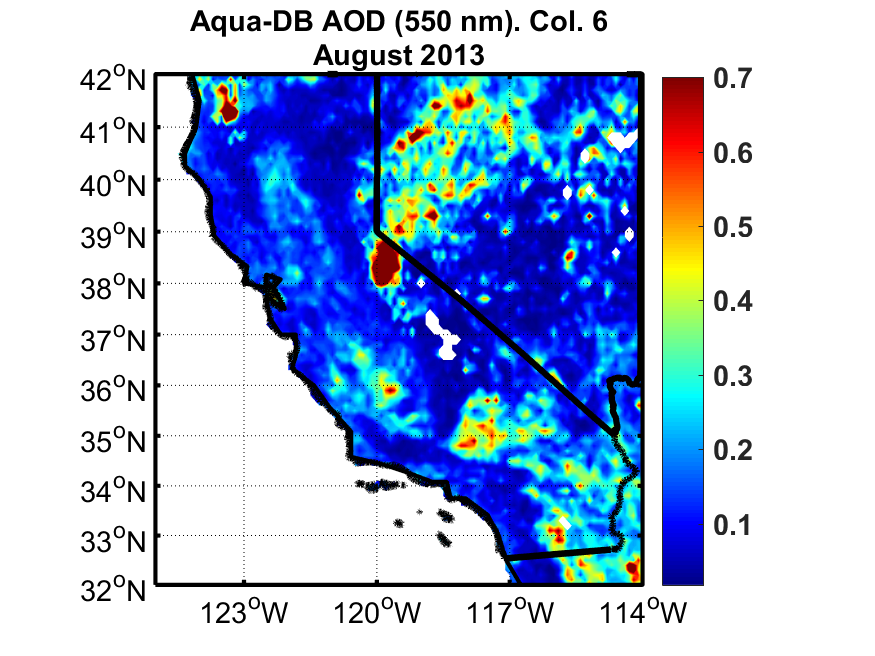 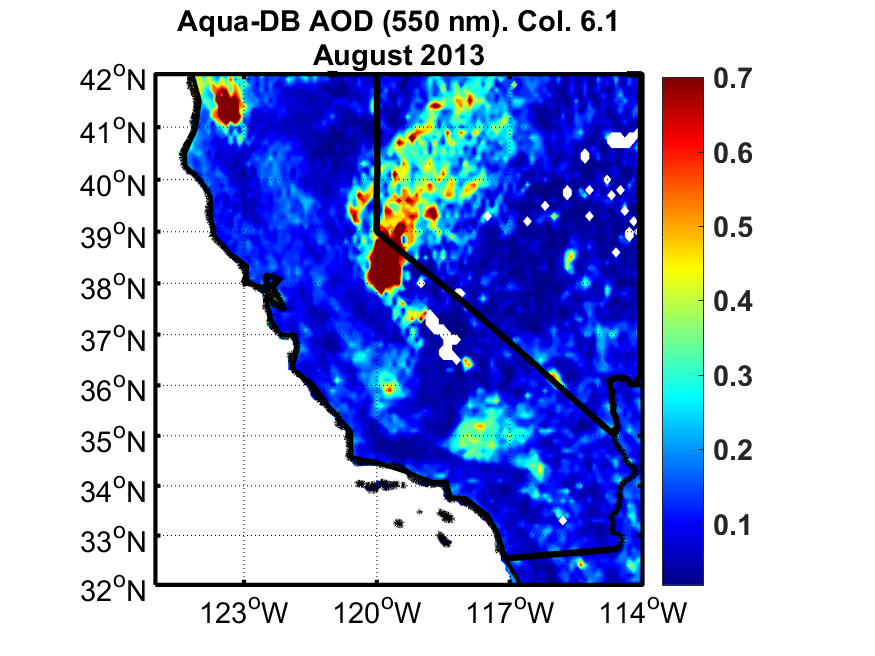 Collection 6.1
Collection 6
10
www.unr.edu/~hholmes
[Speaker Notes: The presence of wildfire smoke impacts the correlation between surface and satellite measurements of AOD in this region.  AOD from AERONET and MODIS showed low correlation for days with typical ambient pollutant concentrations (e.g. R2~0.46 for Terra-MODIS over Las Vegas, NV in August 2013). During fire periods the correlation between instruments showed an improvement (e.g. R2~0.87 for Terra-MODIS over Reno, NV in August 2012 and R2~0.82 for Aqua-MODIS over Fresno, CA in August 2013) because of the increase in columnar aerosol concentration.]
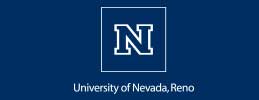 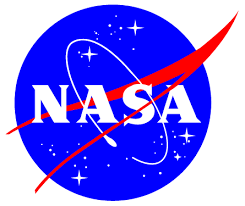 Aqua MODIS DB AOD California and Nevada, August, 2013
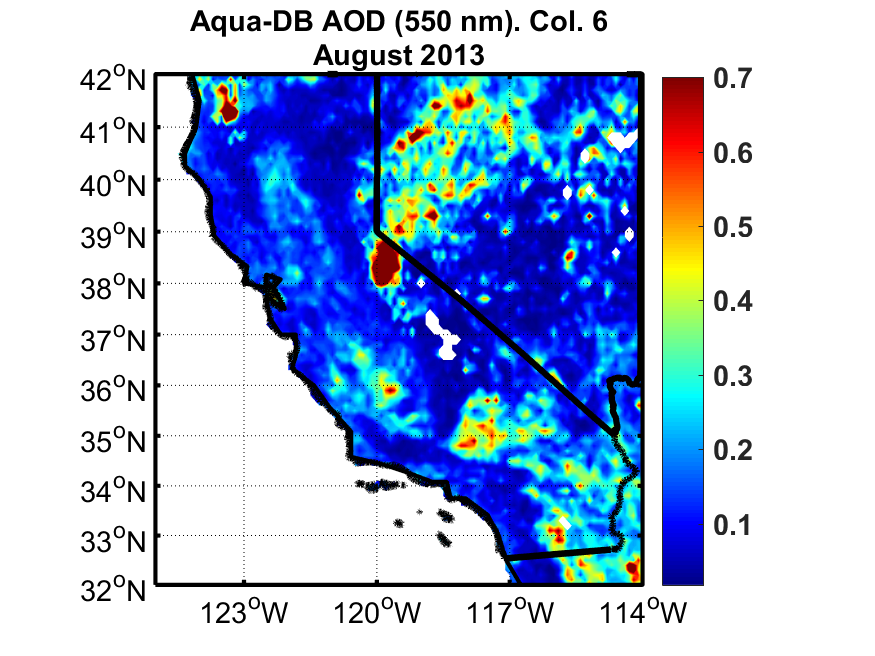 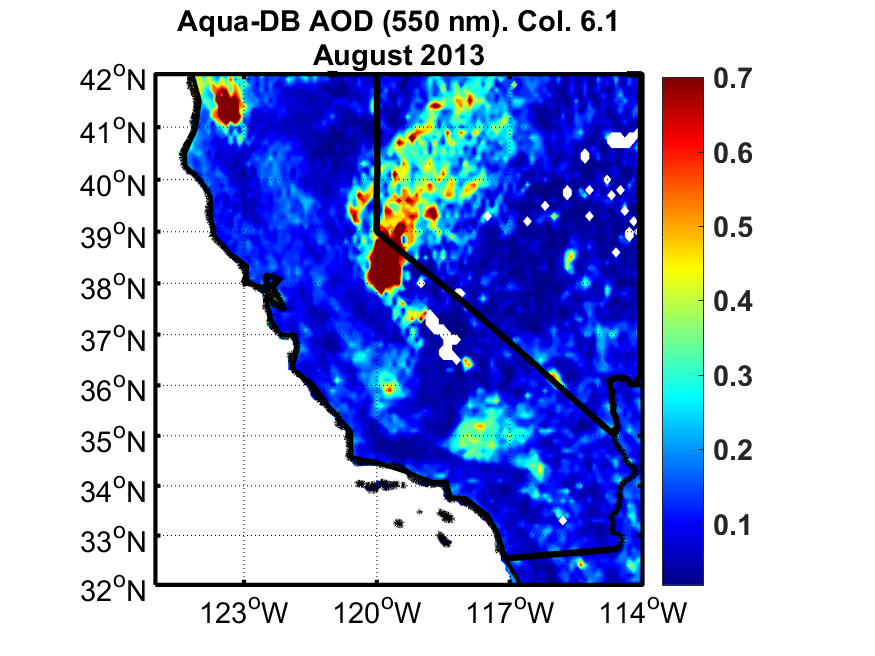 Collection 6.1
Collection 6
10
www.unr.edu/~hholmes
[Speaker Notes: The presence of wildfire smoke impacts the correlation between surface and satellite measurements of AOD in this region.  AOD from AERONET and MODIS showed low correlation for days with typical ambient pollutant concentrations (e.g. R2~0.46 for Terra-MODIS over Las Vegas, NV in August 2013). During fire periods the correlation between instruments showed an improvement (e.g. R2~0.87 for Terra-MODIS over Reno, NV in August 2012 and R2~0.82 for Aqua-MODIS over Fresno, CA in August 2013) because of the increase in columnar aerosol concentration.]
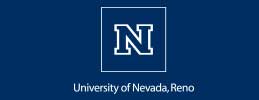 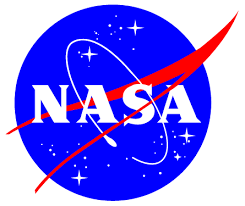 Aqua MODIS DB AOD C6.1California and Nevada, August, 2013
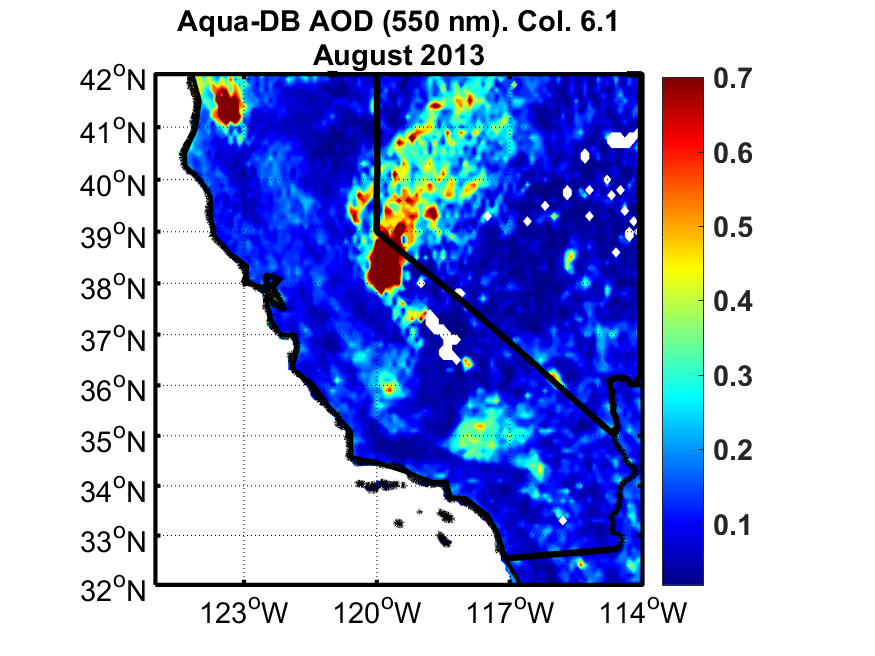 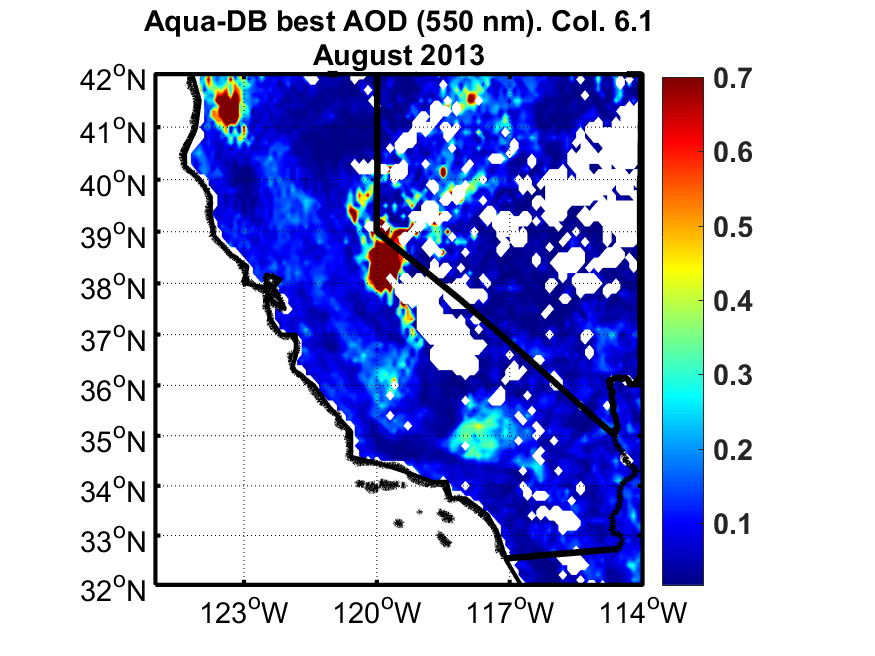 11
www.unr.edu/~hholmes
[Speaker Notes: The presence of wildfire smoke impacts the correlation between surface and satellite measurements of AOD in this region.  AOD from AERONET and MODIS showed low correlation for days with typical ambient pollutant concentrations (e.g. R2~0.46 for Terra-MODIS over Las Vegas, NV in August 2013). During fire periods the correlation between instruments showed an improvement (e.g. R2~0.87 for Terra-MODIS over Reno, NV in August 2012 and R2~0.82 for Aqua-MODIS over Fresno, CA in August 2013) because of the increase in columnar aerosol concentration.]
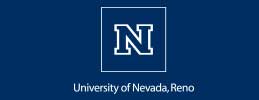 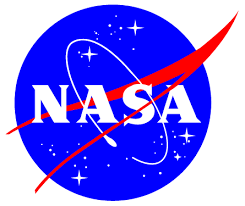 Aqua MODIS DB AOD C6.1California and Nevada, August, 2013
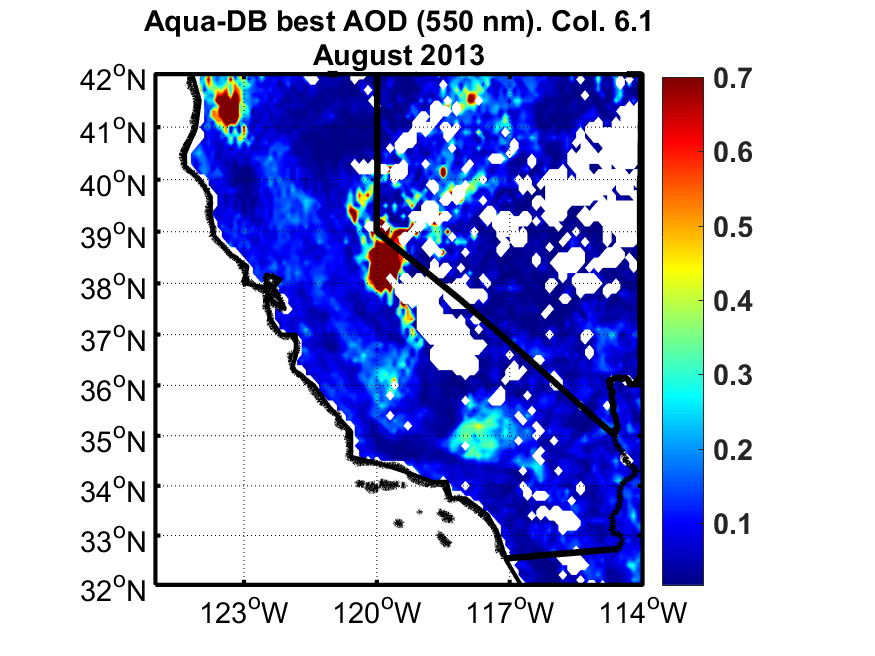 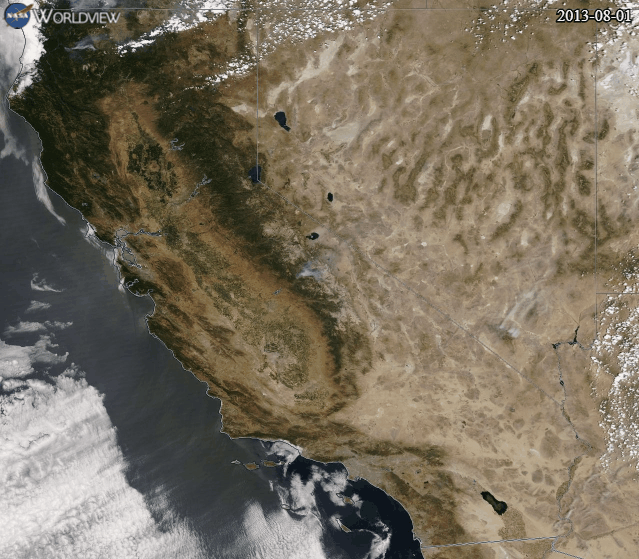 Visible
Collection 6.1
12
www.unr.edu/~hholmes
[Speaker Notes: The presence of wildfire smoke impacts the correlation between surface and satellite measurements of AOD in this region.  AOD from AERONET and MODIS showed low correlation for days with typical ambient pollutant concentrations (e.g. R2~0.46 for Terra-MODIS over Las Vegas, NV in August 2013). During fire periods the correlation between instruments showed an improvement (e.g. R2~0.87 for Terra-MODIS over Reno, NV in August 2012 and R2~0.82 for Aqua-MODIS over Fresno, CA in August 2013) because of the increase in columnar aerosol concentration.]
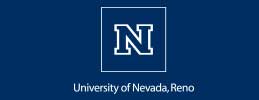 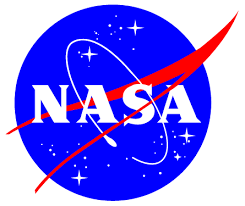 Aqua MODIS DB AOD C6.1California and Nevada, August, 2013
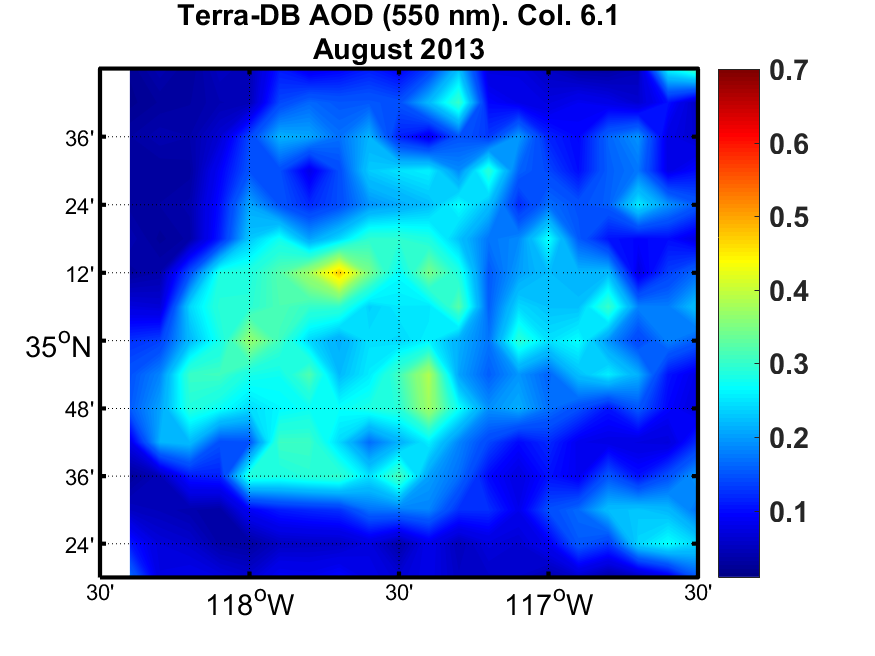 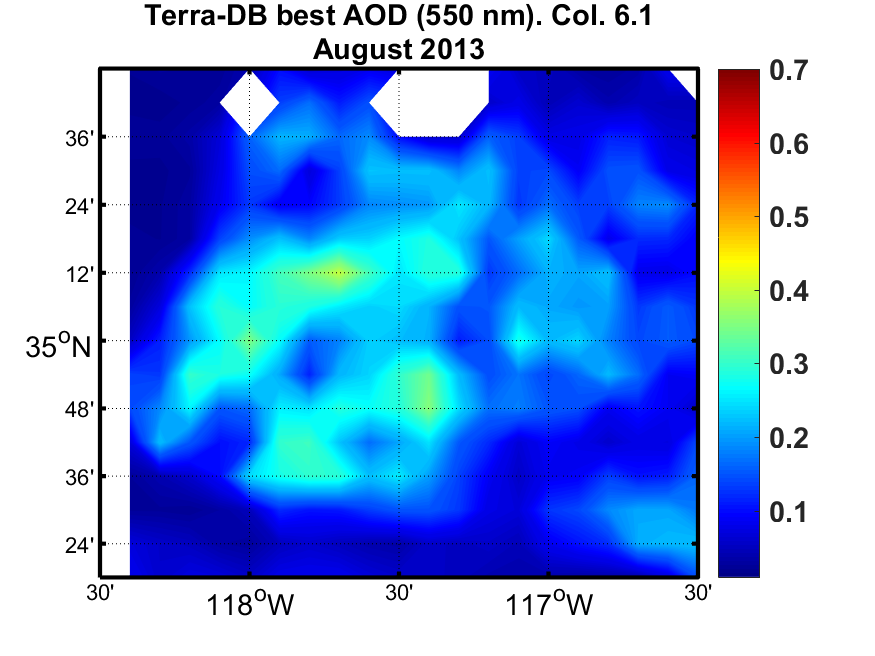 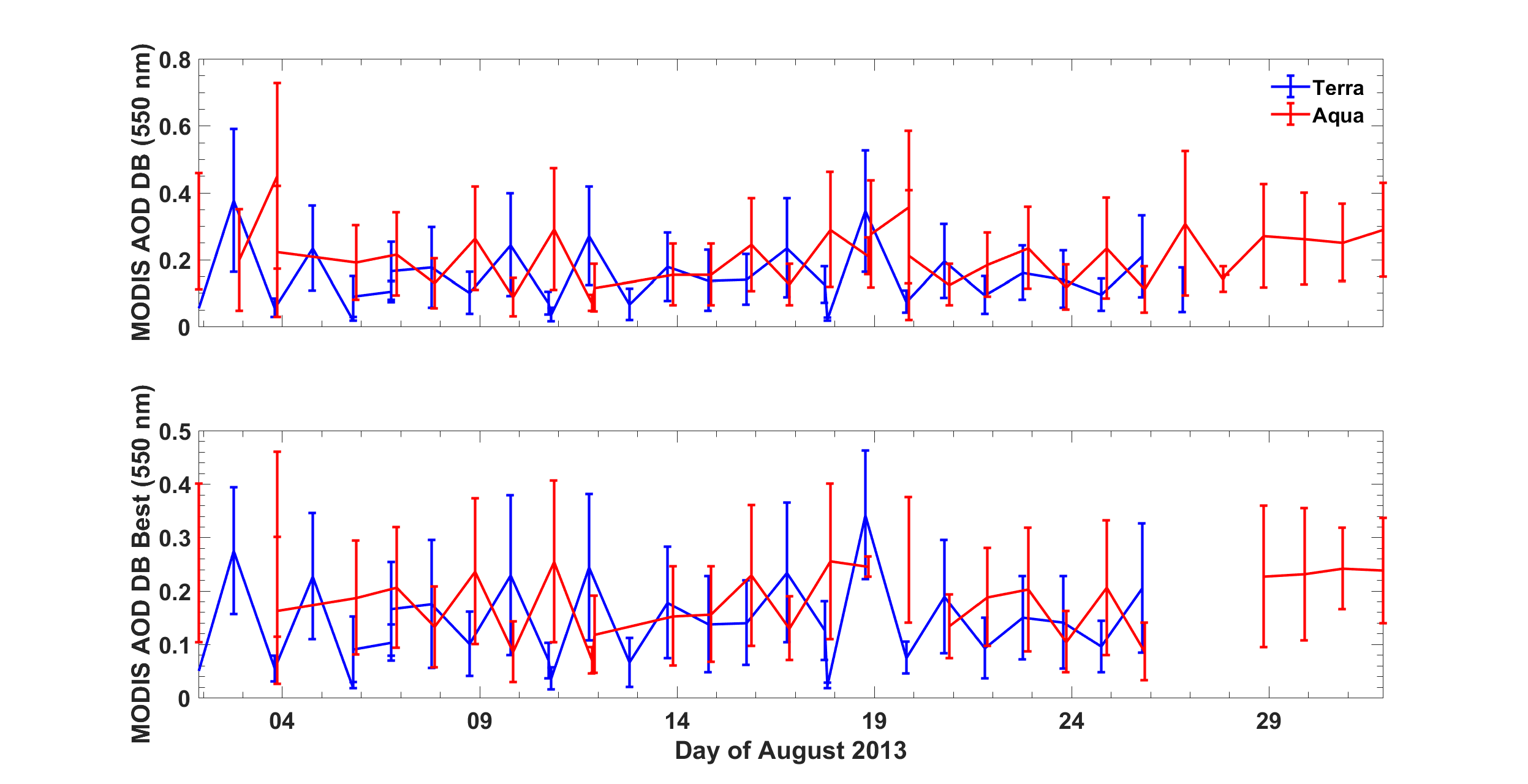 13
www.unr.edu/~hholmes
[Speaker Notes: The presence of wildfire smoke impacts the correlation between surface and satellite measurements of AOD in this region.  AOD from AERONET and MODIS showed low correlation for days with typical ambient pollutant concentrations (e.g. R2~0.46 for Terra-MODIS over Las Vegas, NV in August 2013). During fire periods the correlation between instruments showed an improvement (e.g. R2~0.87 for Terra-MODIS over Reno, NV in August 2012 and R2~0.82 for Aqua-MODIS over Fresno, CA in August 2013) because of the increase in columnar aerosol concentration.]
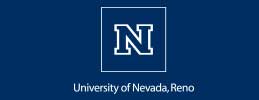 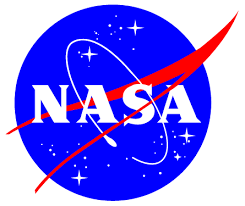 Aqua MODIS DB AOD C6.1California and Nevada, August, 2013
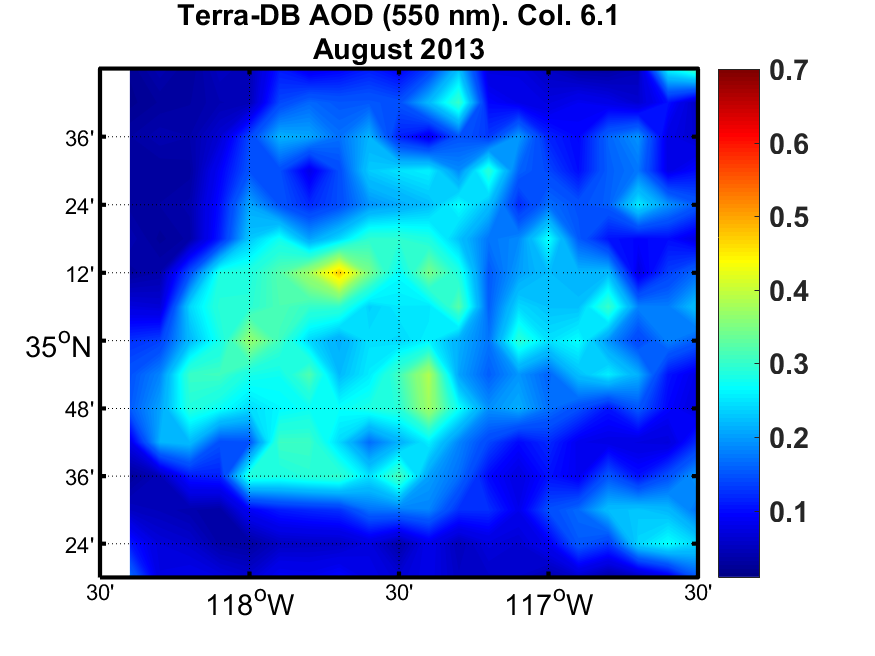 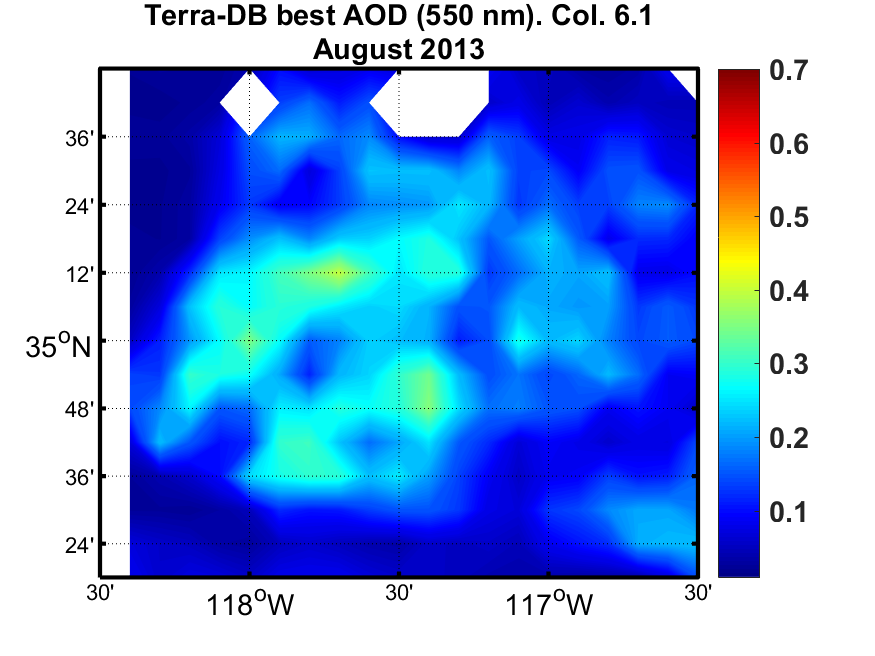 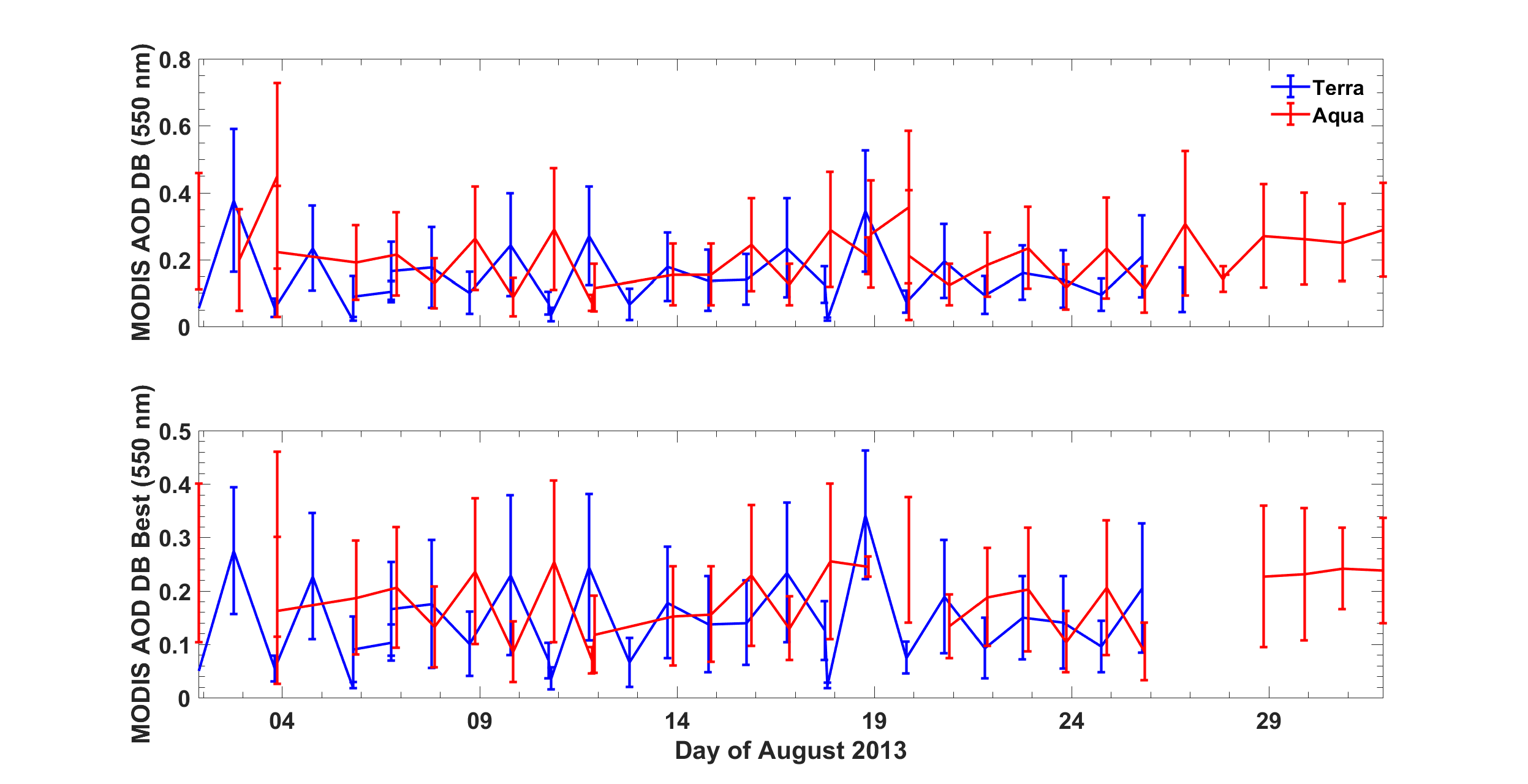 13
www.unr.edu/~hholmes
[Speaker Notes: The presence of wildfire smoke impacts the correlation between surface and satellite measurements of AOD in this region.  AOD from AERONET and MODIS showed low correlation for days with typical ambient pollutant concentrations (e.g. R2~0.46 for Terra-MODIS over Las Vegas, NV in August 2013). During fire periods the correlation between instruments showed an improvement (e.g. R2~0.87 for Terra-MODIS over Reno, NV in August 2012 and R2~0.82 for Aqua-MODIS over Fresno, CA in August 2013) because of the increase in columnar aerosol concentration.]
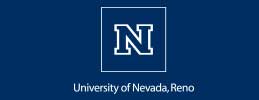 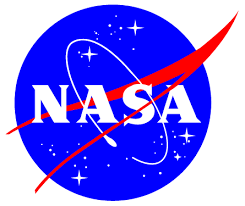 Terra-Aqua MODIS DB - BestWestern U.S., August, 2013
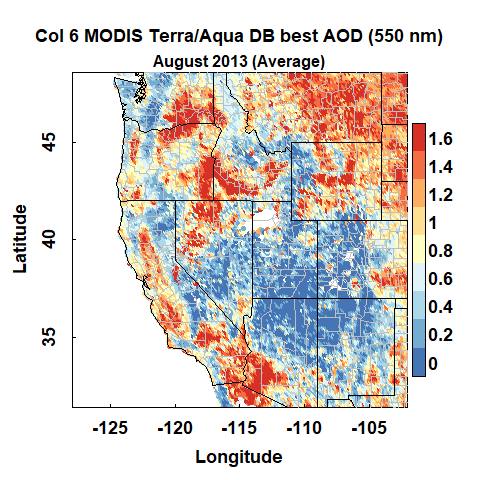 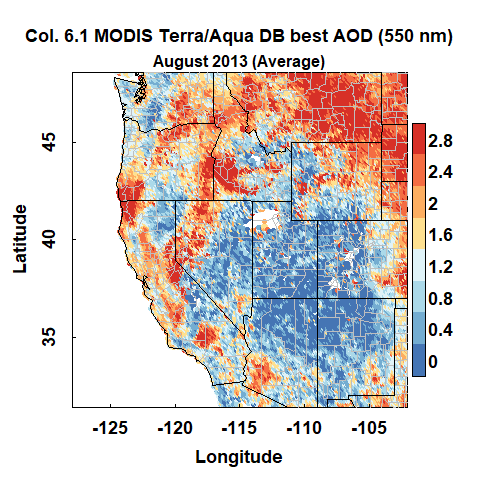 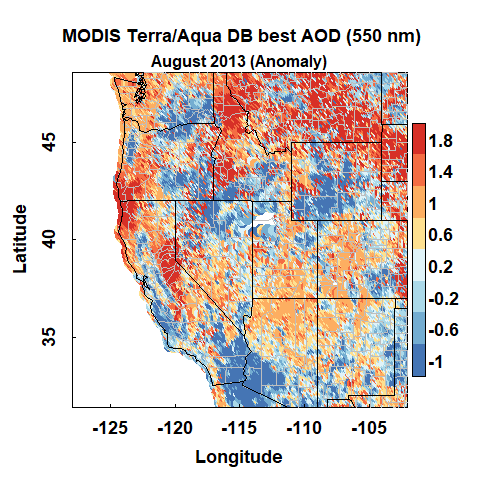 Collection 6.1
Col. 6.1- Col. 6
Collection 6
14
www.unr.edu/~hholmes
[Speaker Notes: The presence of wildfire smoke impacts the correlation between surface and satellite measurements of AOD in this region.  AOD from AERONET and MODIS showed low correlation for days with typical ambient pollutant concentrations (e.g. R2~0.46 for Terra-MODIS over Las Vegas, NV in August 2013). During fire periods the correlation between instruments showed an improvement (e.g. R2~0.87 for Terra-MODIS over Reno, NV in August 2012 and R2~0.82 for Aqua-MODIS over Fresno, CA in August 2013) because of the increase in columnar aerosol concentration.]
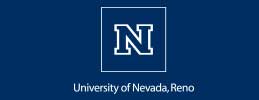 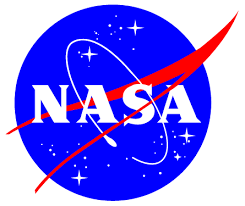 Terra-Aqua MODIS DB - BestWestern U.S., August, 2013
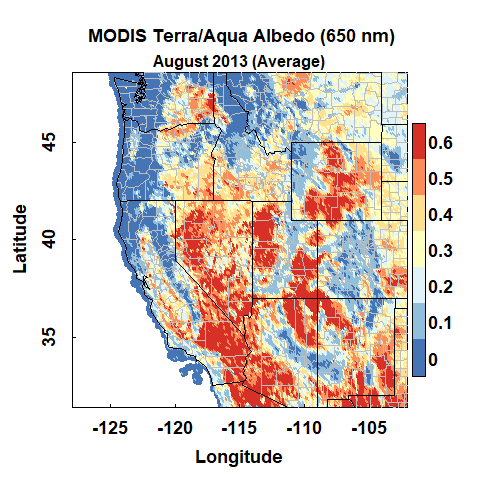 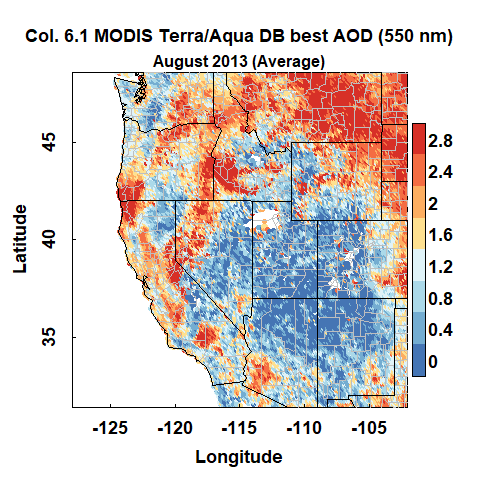 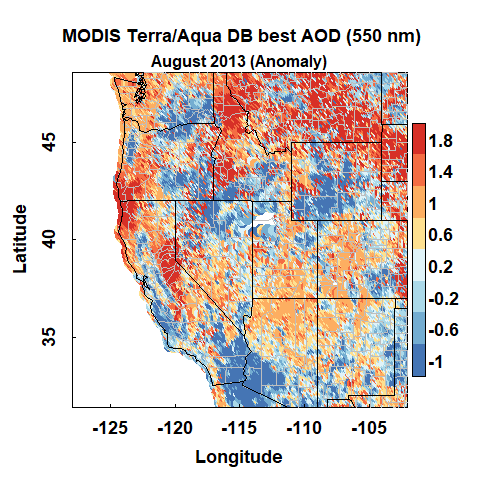 Collection 6.1
Col. 6.1- Col. 6
Albedo
15
www.unr.edu/~hholmes
[Speaker Notes: The presence of wildfire smoke impacts the correlation between surface and satellite measurements of AOD in this region.  AOD from AERONET and MODIS showed low correlation for days with typical ambient pollutant concentrations (e.g. R2~0.46 for Terra-MODIS over Las Vegas, NV in August 2013). During fire periods the correlation between instruments showed an improvement (e.g. R2~0.87 for Terra-MODIS over Reno, NV in August 2012 and R2~0.82 for Aqua-MODIS over Fresno, CA in August 2013) because of the increase in columnar aerosol concentration.]
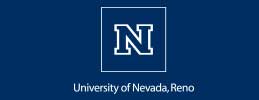 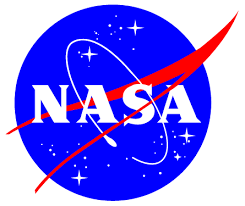 PM2.5 derived from Terra-Aqua MODIS AOD DB - BestWestern U.S., August, 2013
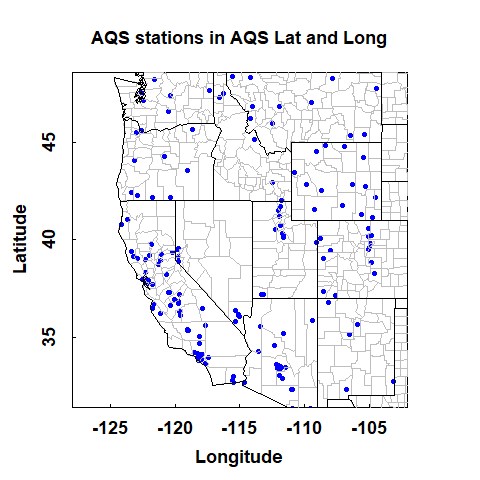 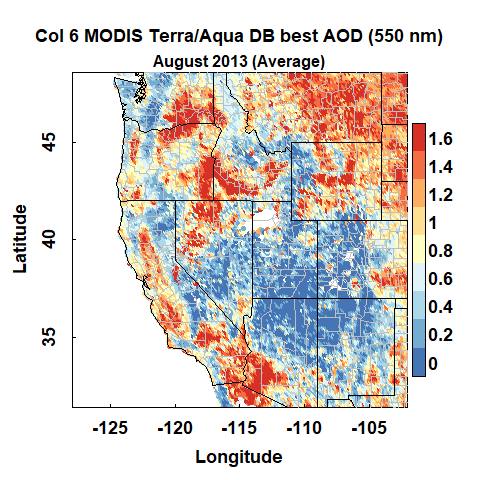 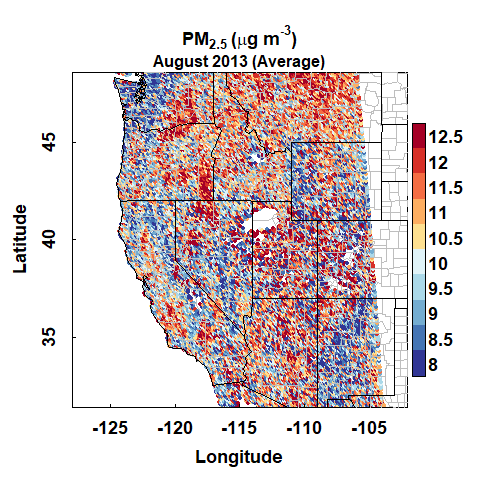 Collection 6
Model / no LUR
Monitors
16
www.unr.edu/~hholmes
[Speaker Notes: The presence of wildfire smoke impacts the correlation between surface and satellite measurements of AOD in this region.  AOD from AERONET and MODIS showed low correlation for days with typical ambient pollutant concentrations (e.g. R2~0.46 for Terra-MODIS over Las Vegas, NV in August 2013). During fire periods the correlation between instruments showed an improvement (e.g. R2~0.87 for Terra-MODIS over Reno, NV in August 2012 and R2~0.82 for Aqua-MODIS over Fresno, CA in August 2013) because of the increase in columnar aerosol concentration.]
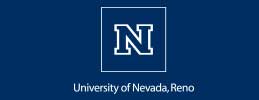 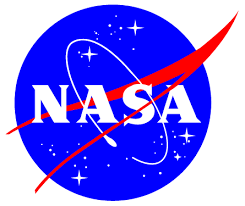 Conclusions
Summary
MODIS AOD C6 have uncertainty in the western U.S. due to complex terrain, bright surface, heterogeneous aerosol profiles
The combined DB-DT MODIS product from C6 performs the best for the western U.S. in comparison with AERONET AOD
MODIS C6 is not able to capture fire plumes because they are filtered as clouds
MODIS C6.1 shows improvements in surface reflectance parametrizations and fire plume detection
Future Directions
Data fusion models in the western U.S. should use physical parameters as covariates (e.g. emissions information, surface reflectance, wildfire emissions, PBLH) to account for the complexity of the features of the region
Implement LUR in the model
17
www.unr.edu/~hholmes
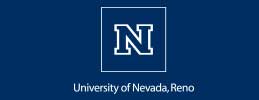 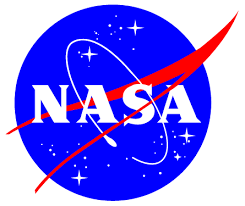 Acknowledgments
Yellowstone/UCAR
We would like to acknowledge high-performance computing support from Yellowstone (ark:/85065/d7wd3xhc) provided by NCAR's Computational and Information Systems Laboratory, sponsored by the National Science Foundation.

Financial Support
NASA Earth and Science Student Fellowship (NNX16AN94H) 
Nevada Space Grant Consortium – Research Infrastructure 
NASA HAQAST (NNX16AQ28G, PI: Liu)

NASA DB Mission
N. Christina Hsu, PhD
Andrew M. Sayer, PhD
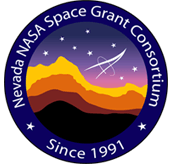 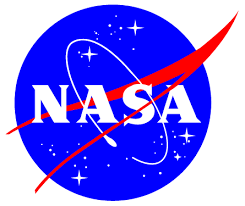 18
www.unr.edu/~hholmes
βext model from surface PM2.5
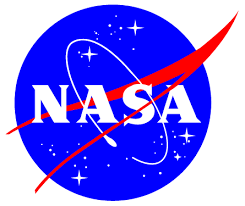 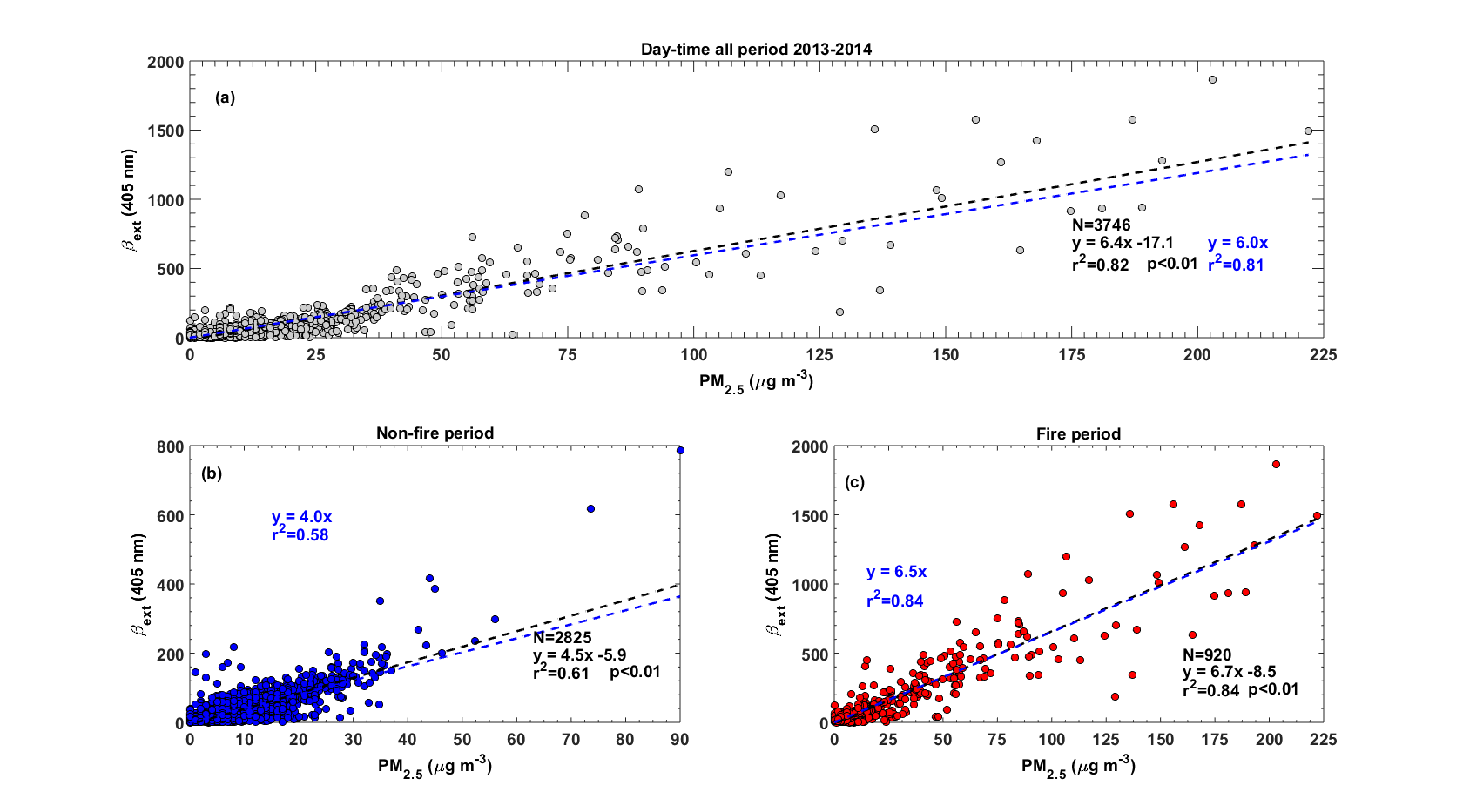 31
www.unr.edu/~hholmes
[Speaker Notes: Health effects of ambient air quality
Georgia Birth Cohort
Geo-coded patient information
Atlanta - epidemiologic results using central monitor data suggest associations of acute health effects and mobile source emissions
Spatially resolved health study needs spatial air quality metrics]
βext model from surface PM2.5
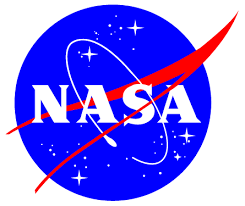 Non-fire periods:
Fire periods:
32
www.unr.edu/~hholmes
[Speaker Notes: Health effects of ambient air quality
Georgia Birth Cohort
Geo-coded patient information
Atlanta - epidemiologic results using central monitor data suggest associations of acute health effects and mobile source emissions
Spatially resolved health study needs spatial air quality metrics]
βext model from surface PM2.5
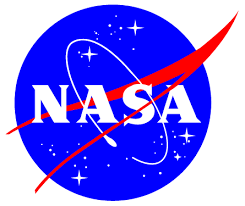 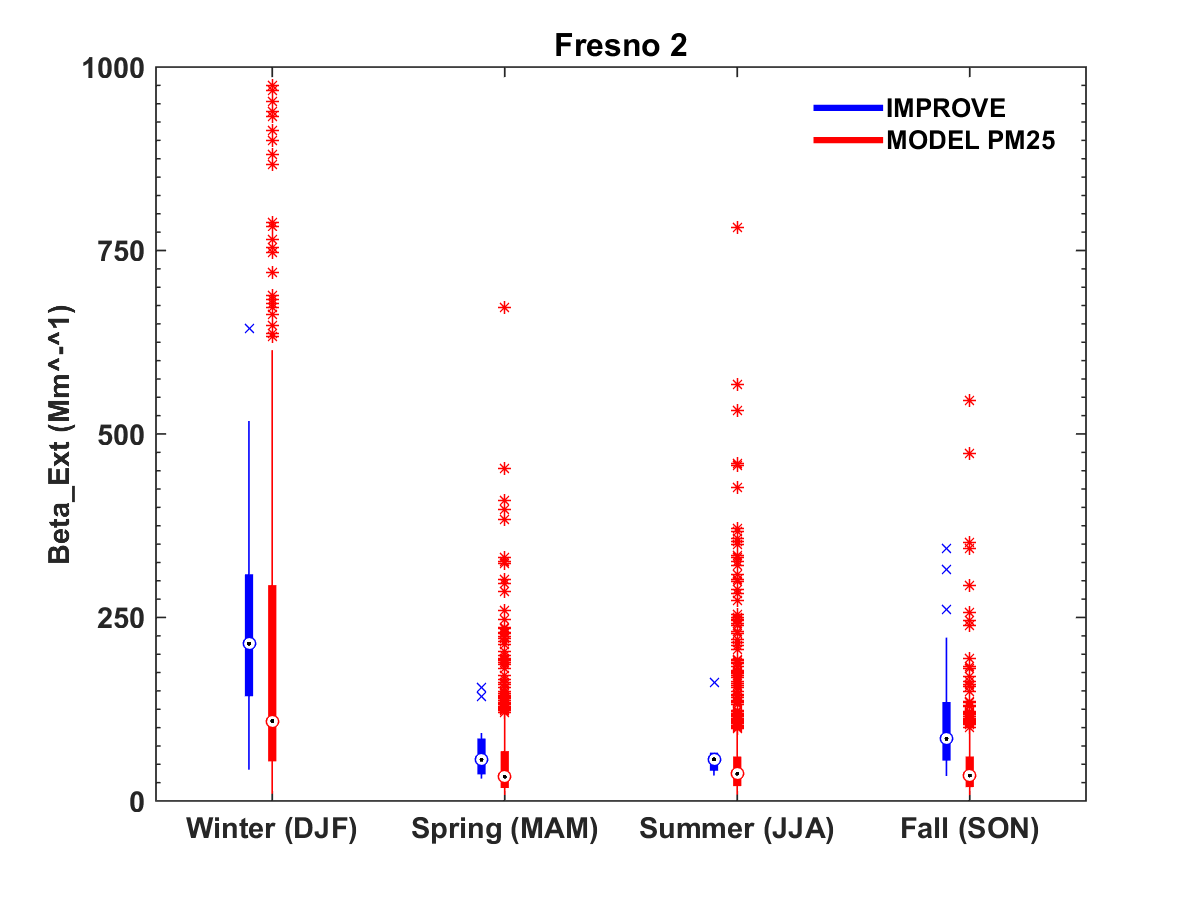 33
www.unr.edu/~hholmes
[Speaker Notes: Health effects of ambient air quality
Georgia Birth Cohort
Geo-coded patient information
Atlanta - epidemiologic results using central monitor data suggest associations of acute health effects and mobile source emissions
Spatially resolved health study needs spatial air quality metrics]
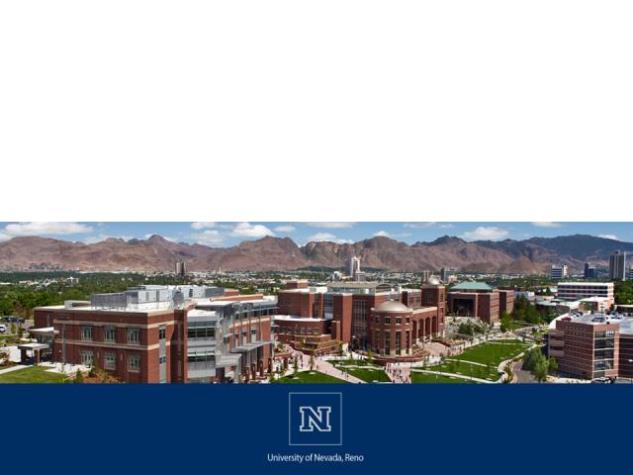 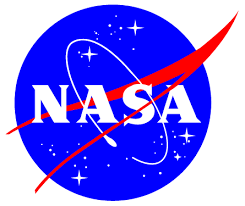 Potential hygroscopic growth
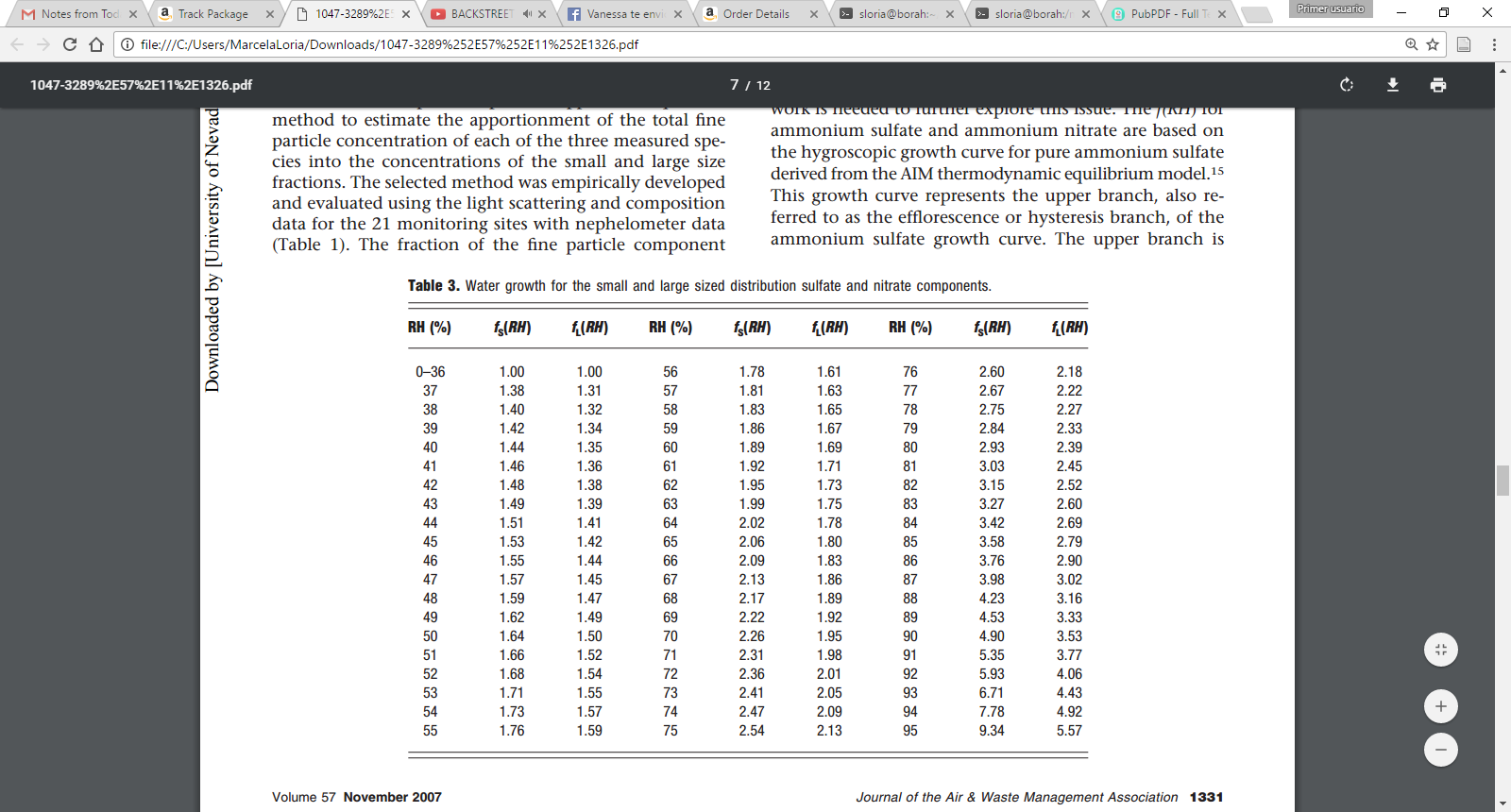 Pitchford et al., 2012 (Research in progress)
34
www.unr.edu/~hholmes
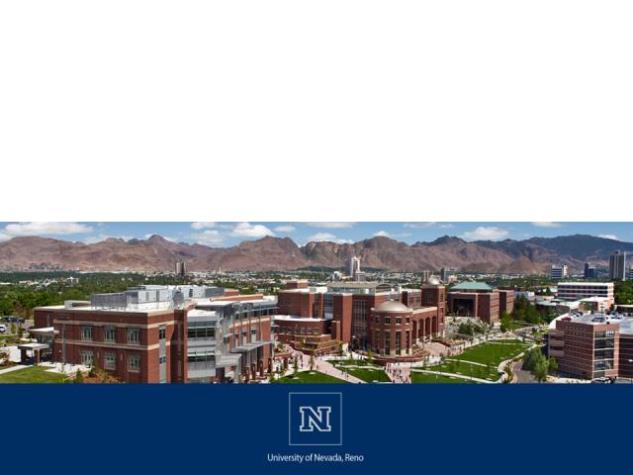 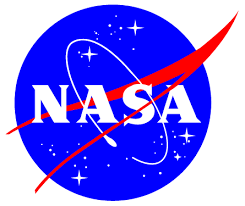 Potential hygroscopic growth
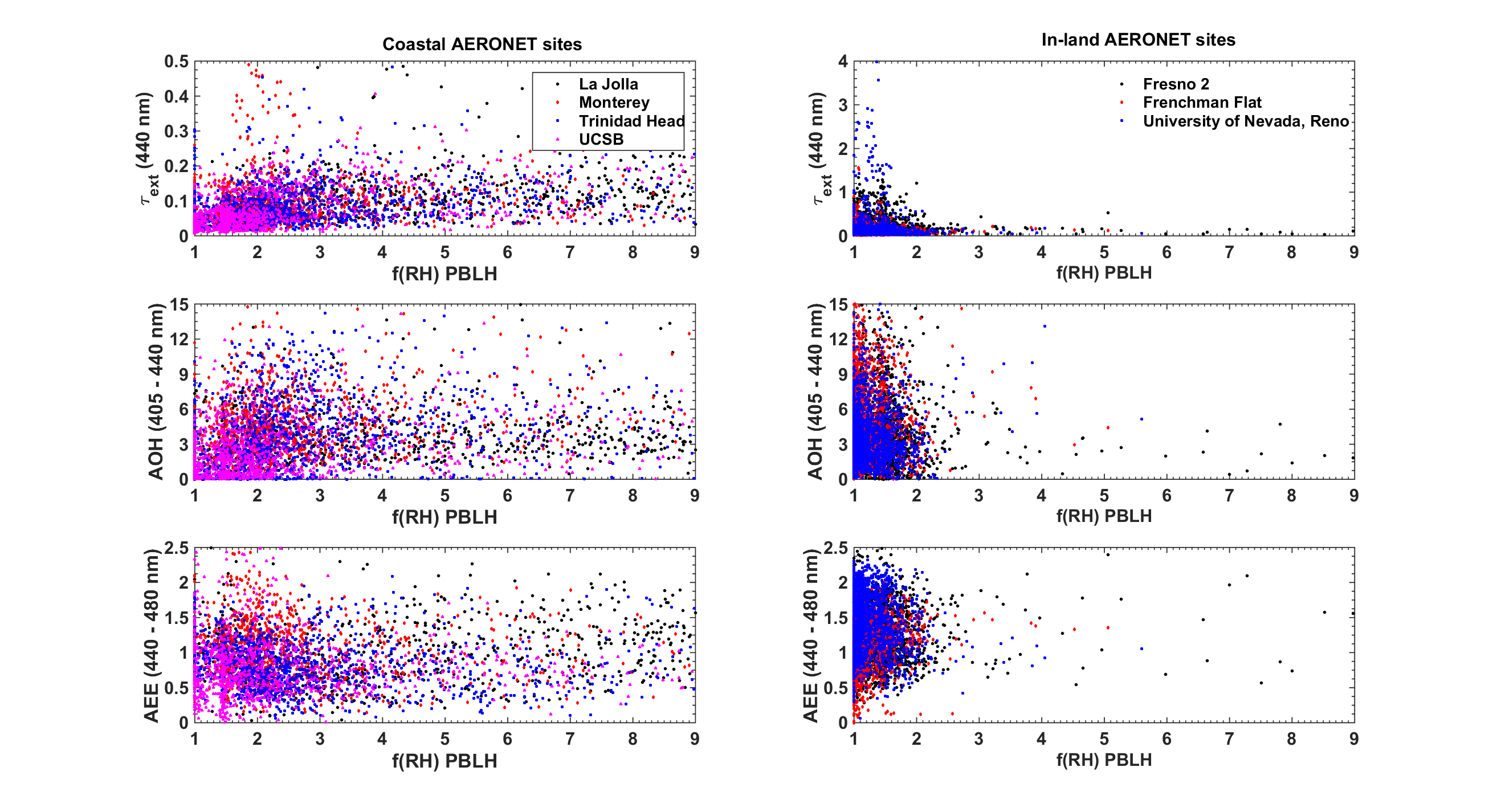 r2~0.17
r2<0.01
35
www.unr.edu/~hholmes